Презентація досвіду роботи
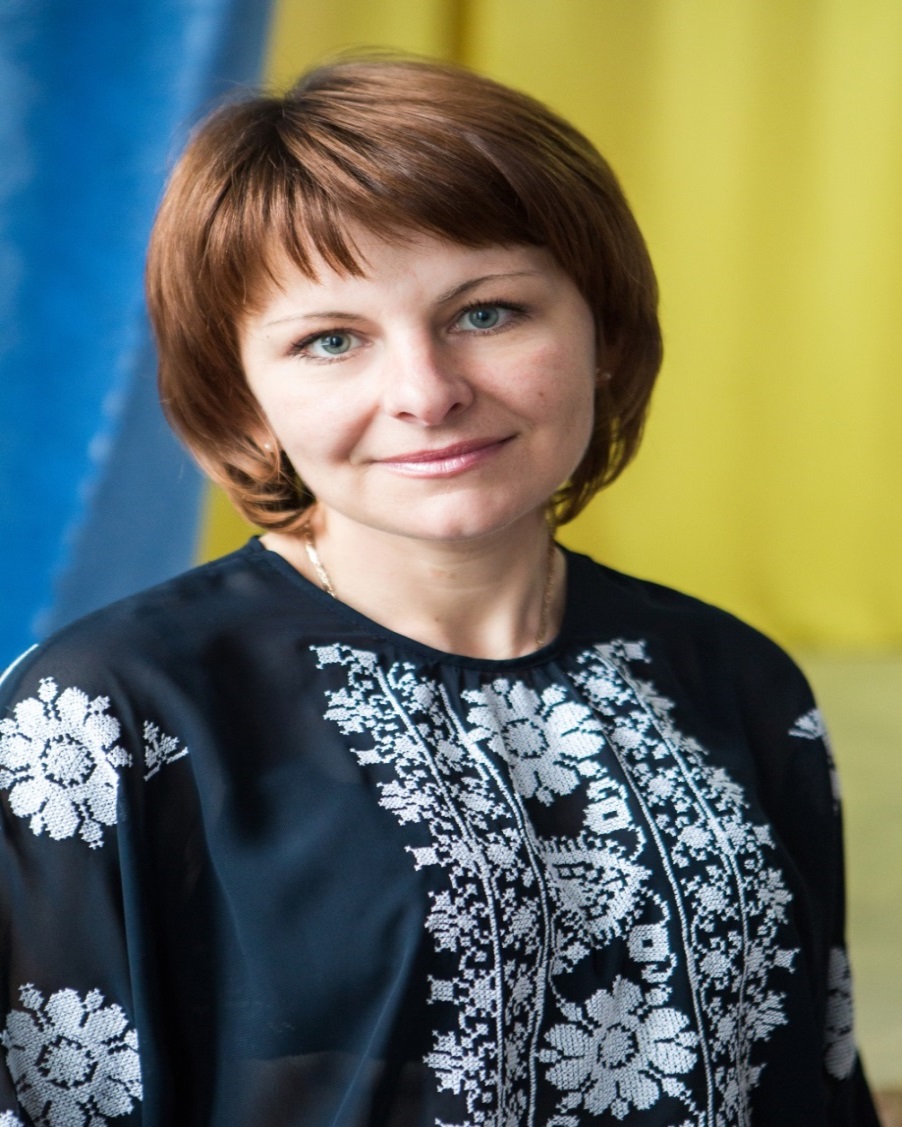 учителя української мови та літератури 
    Теребовлянської загальноосвітньої школи 
І-ІІІ ступенів №2
Васильків Галини Юліанівни
З проблеми
«Формування творчих здібностей учнів на уроках української мови та літератури через упровадження елементів біоадекватної технології навчання»
Моє педагогічне кредо
Алмаз гранується алмазом, особистість виховується особистістю. Виховати творчу особистість учня здатен лише вчитель, що теж є творчою особистістю, тому моїм педагогічним кредо в роботі стали слова В.Сухомлинського: «Будьте самі шукачами, дослідниками. Якщо не буде вогника у вас, вам ніколи не запалити його в інших…»
Основна ідея досвіду:
виробити певну систему технологій навчання української мови та літератури, що сприятимуть розвитку творчих здібностей, інтересів, умінь і навичок у сучасних школярів.
Новизна досвіду :
використання елементів біоадекватної технології як умови розвитку творчого мислення школярів.
Чим відрізняються біоадекватні уроки від звичайних?
Ці уроки більш яскраві, цікаві, оригінальні, викликають радість і задоволення в учнів. Вони розвивають уяву, стимулюють до творчості. Релаксація   заспокоює дітей, знижує небезпечну психологічну завантаженість. Атмосфера на уроках інша, дружня і тепла.
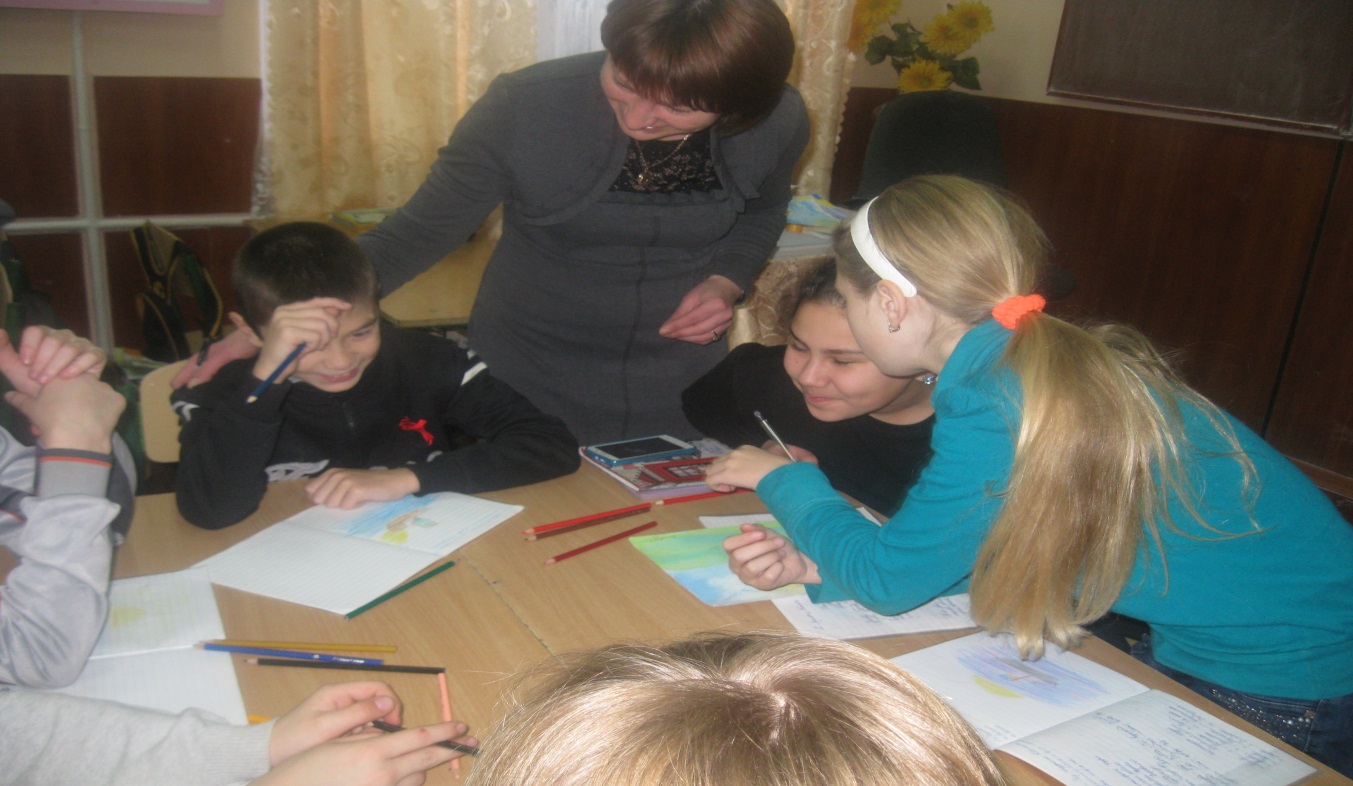 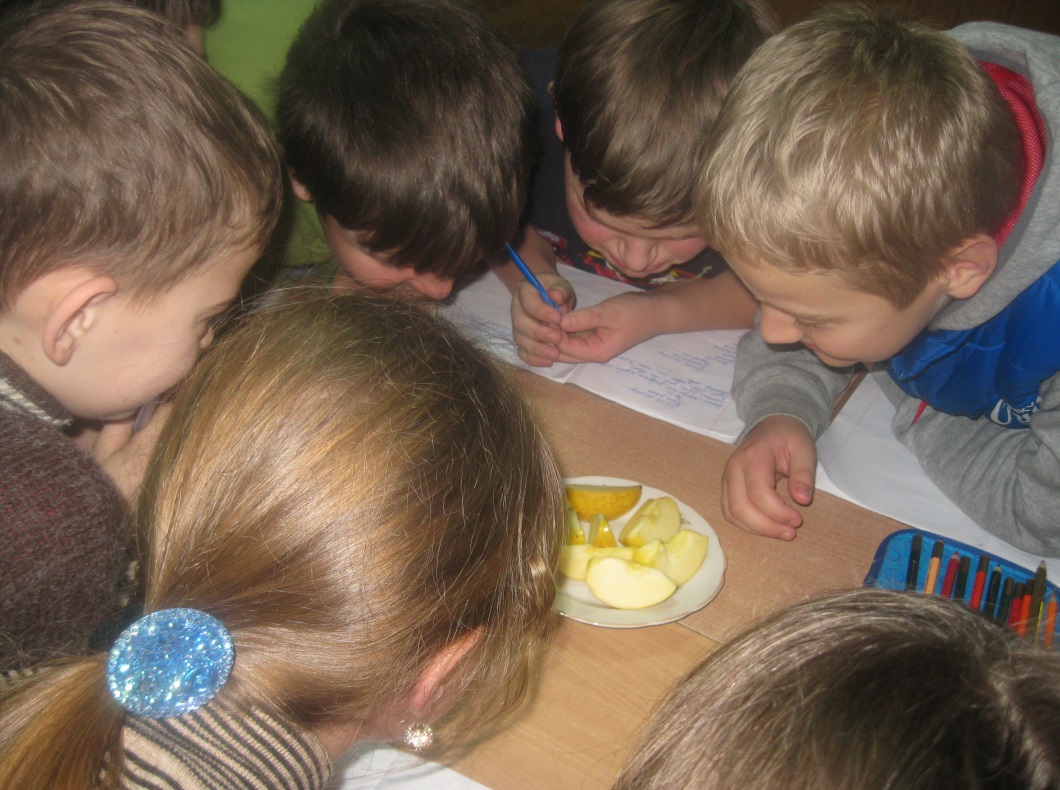 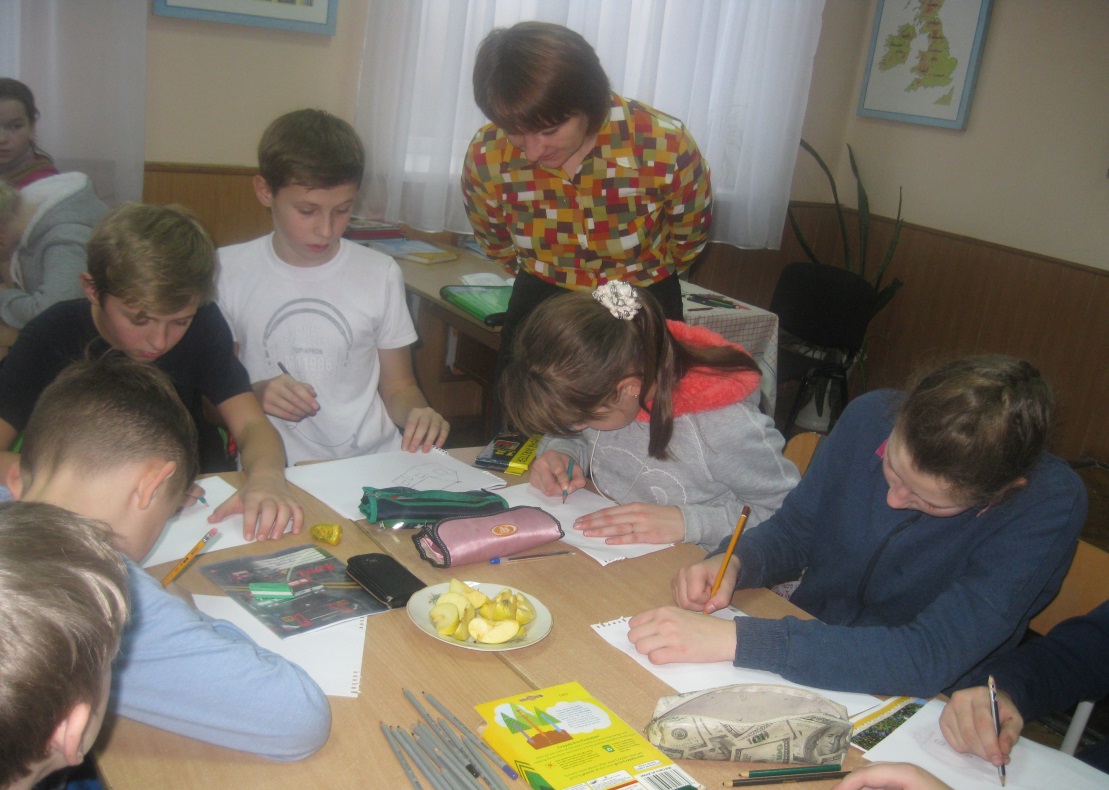 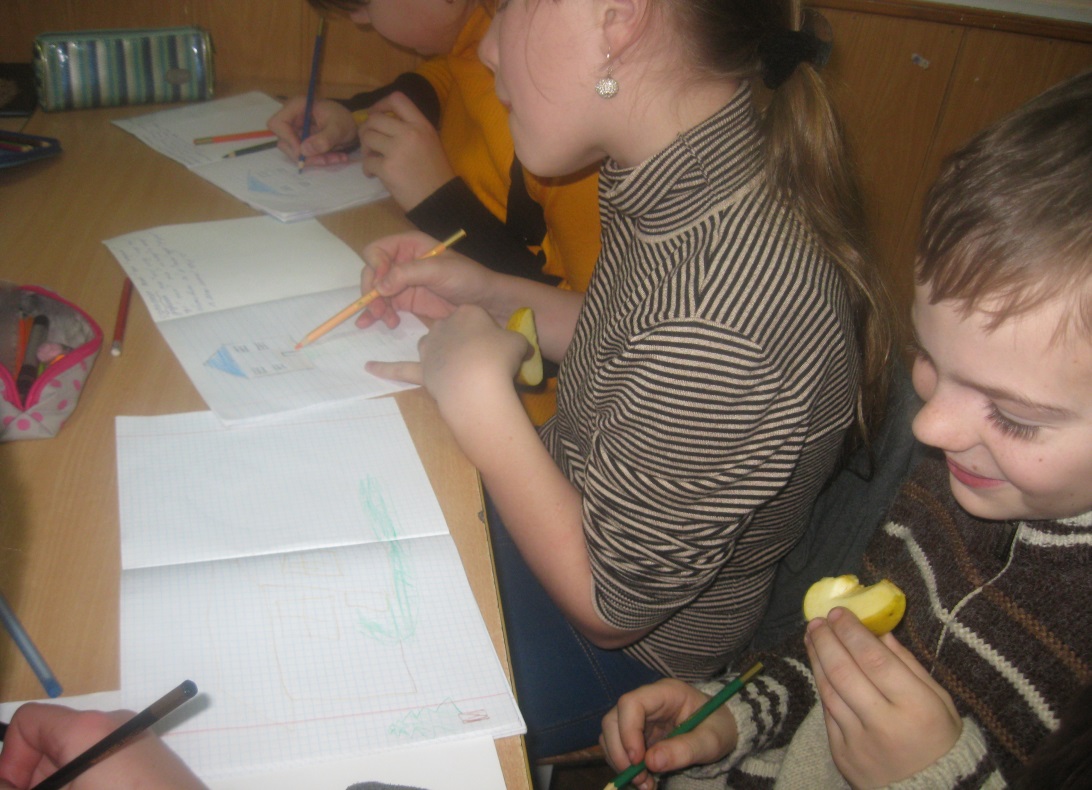 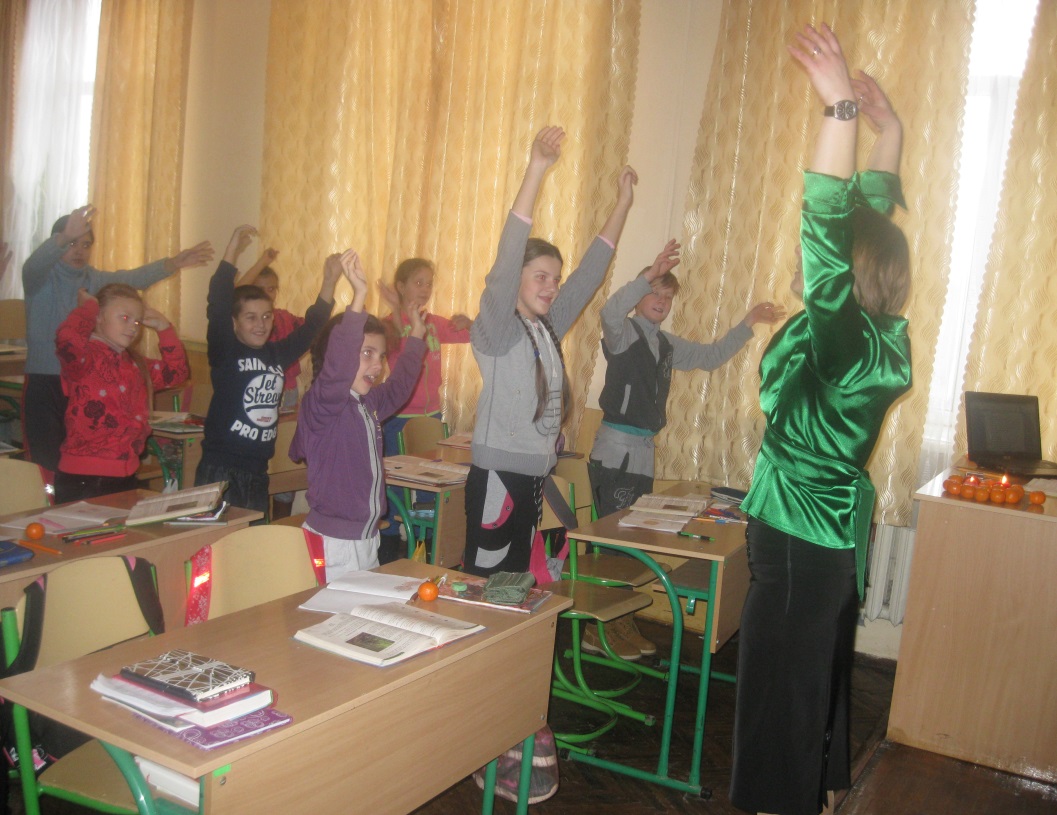 Креативність уроку забезпечують методи:
REAL-метод (навчальна релаксація)
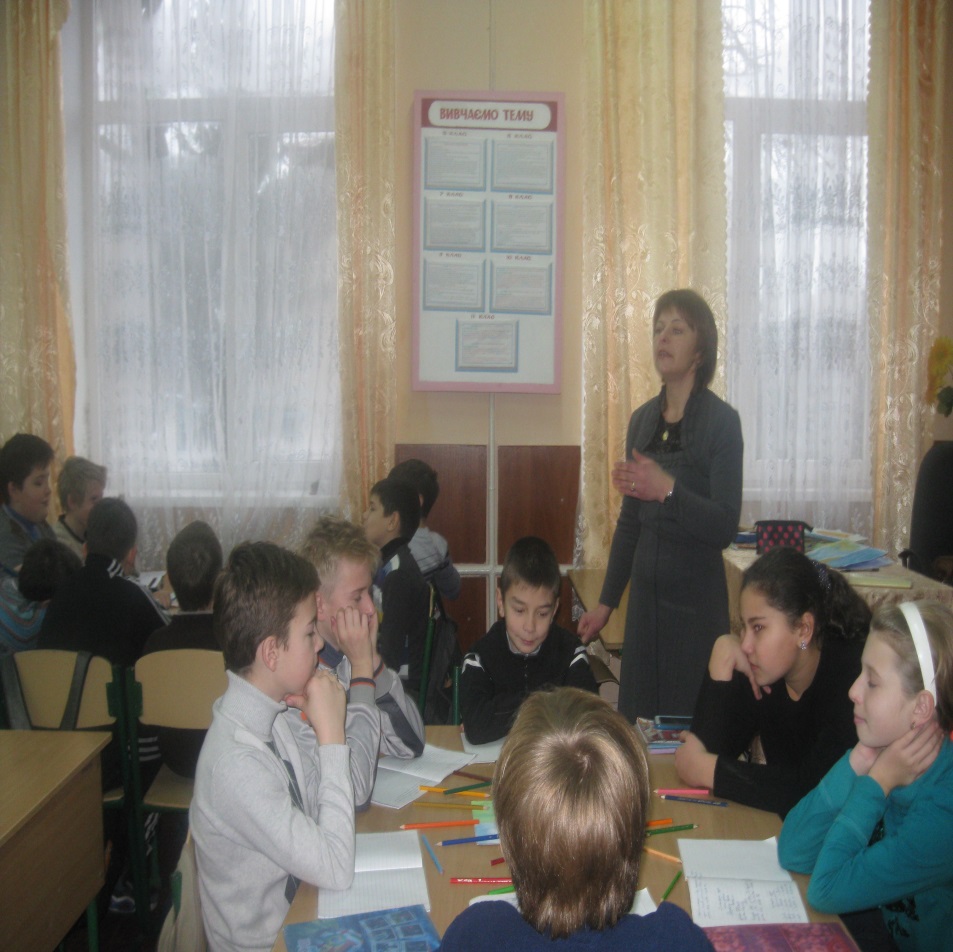 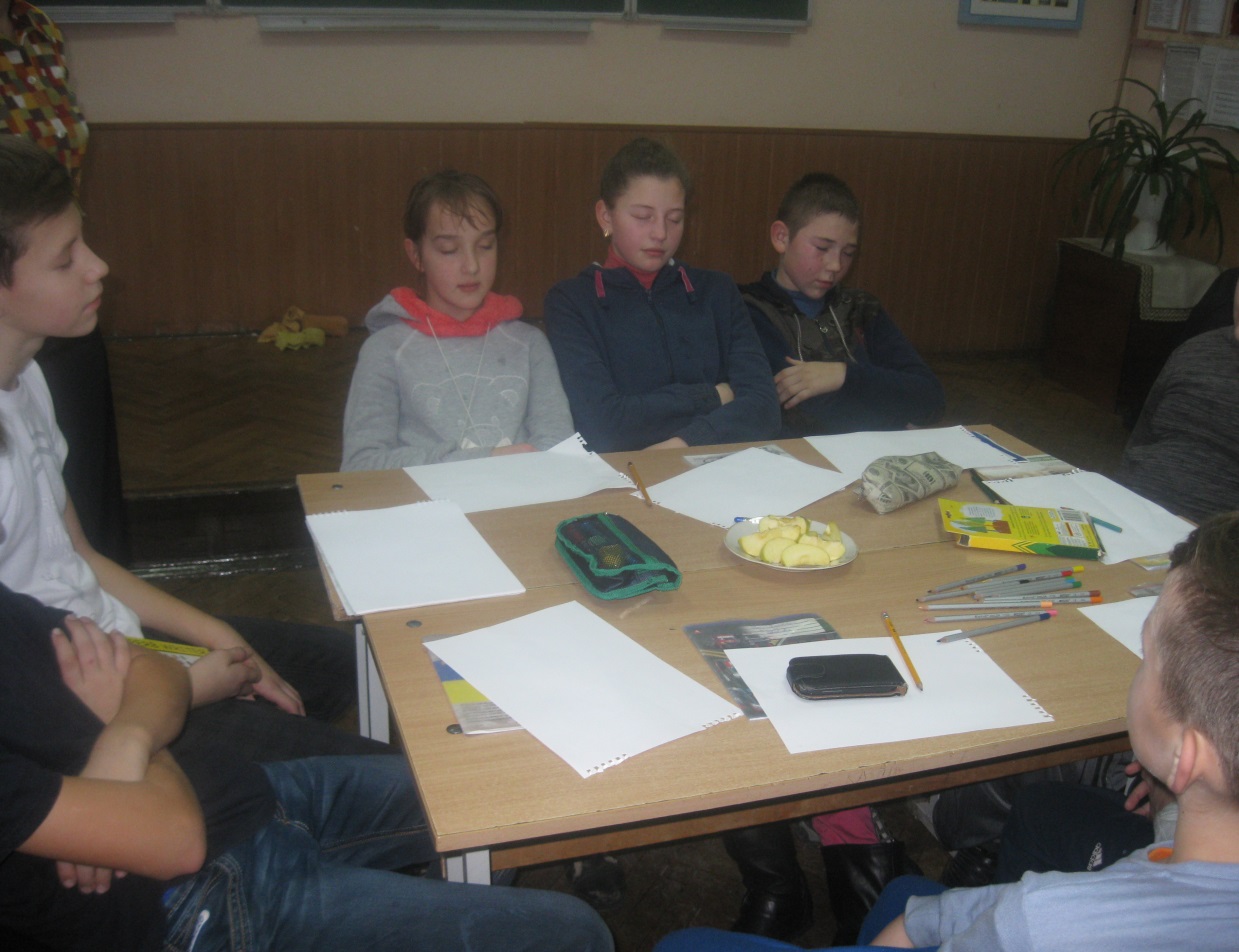 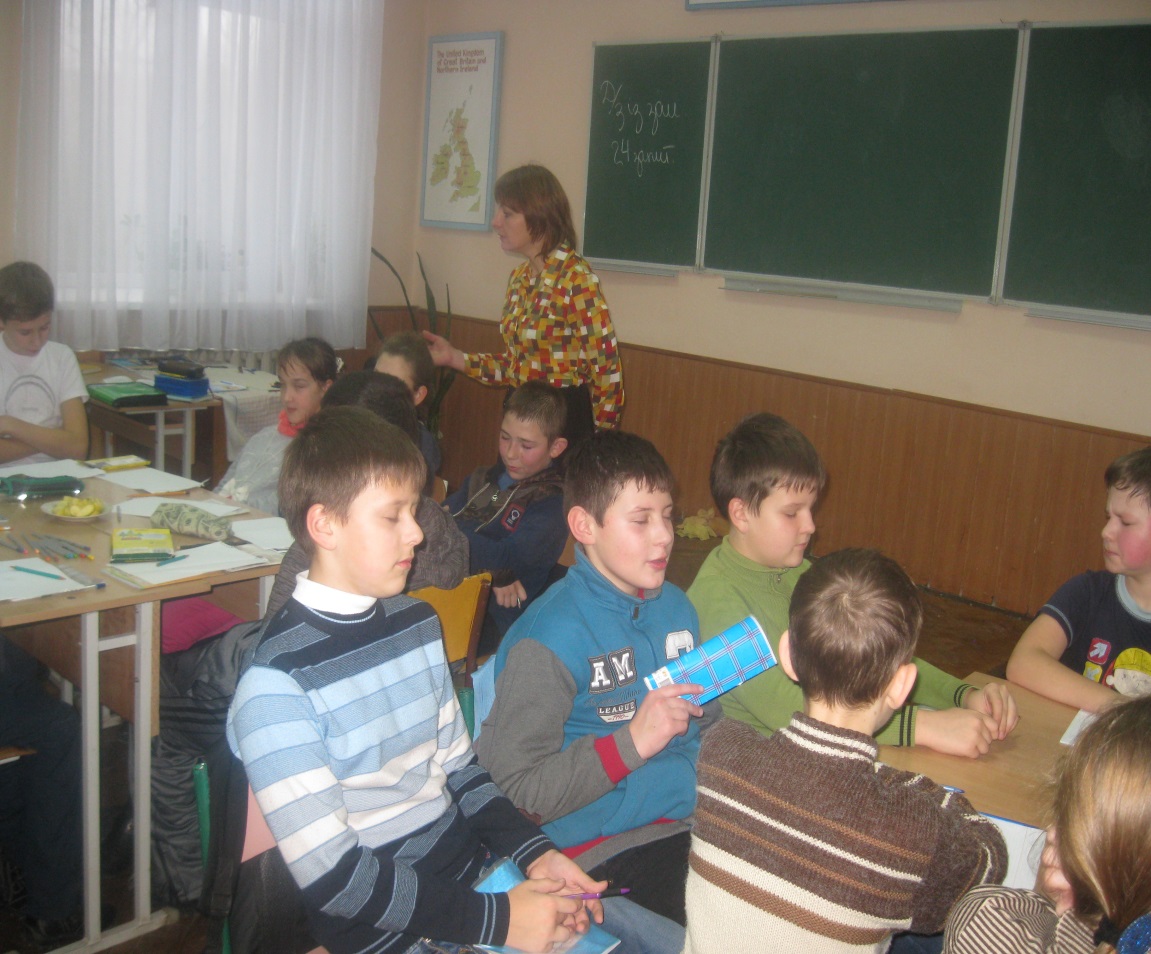 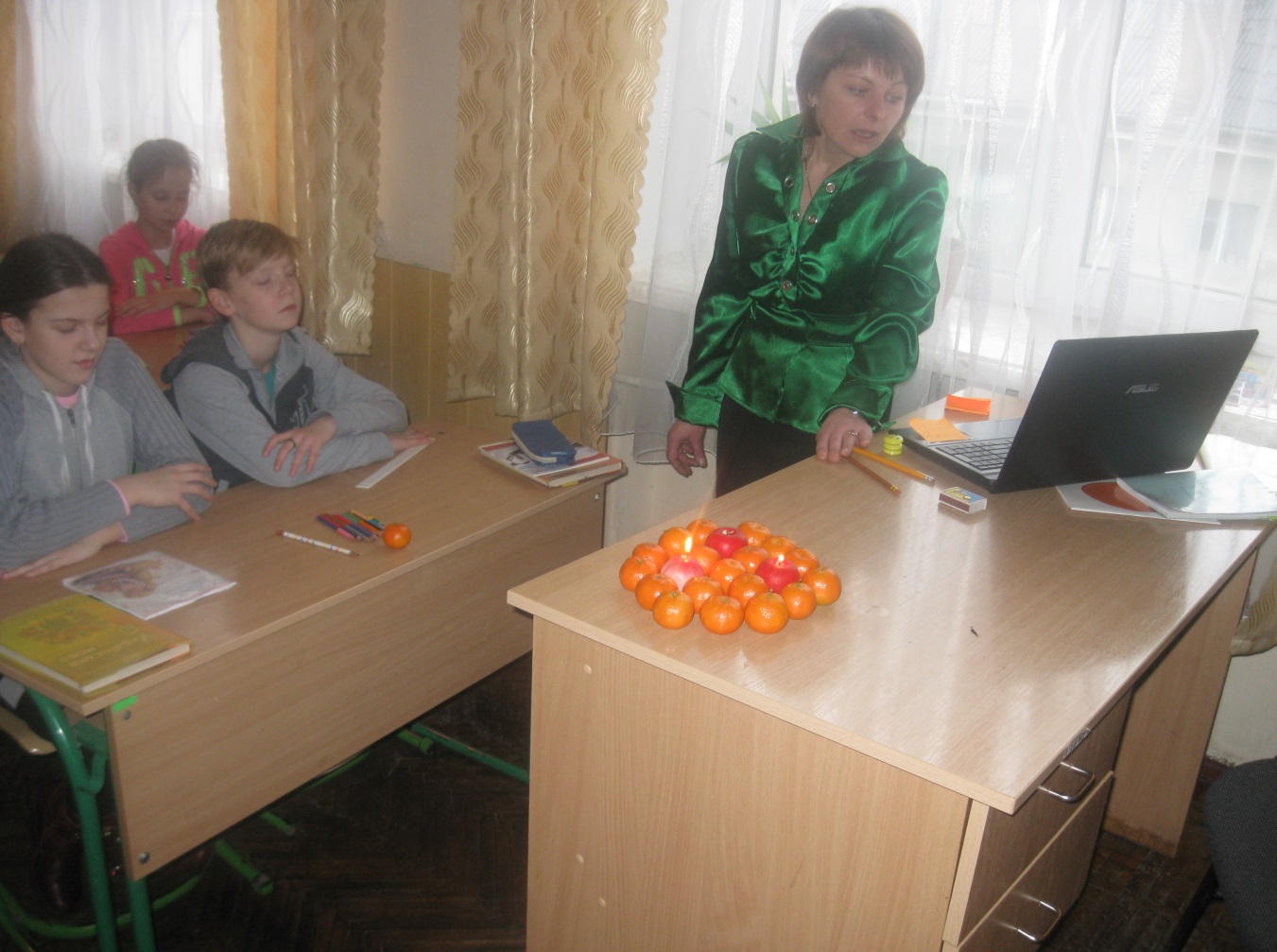 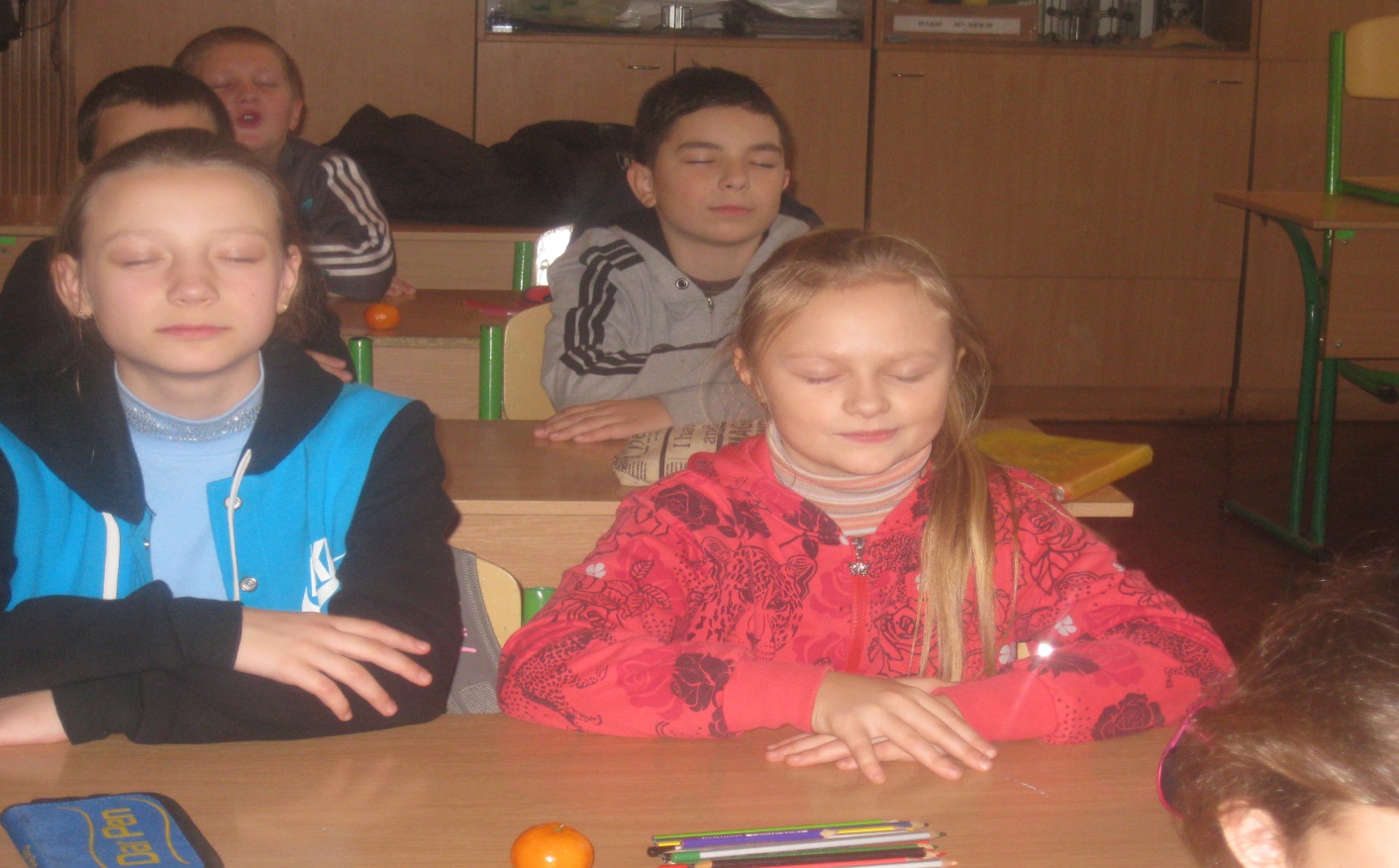 Метод проекту
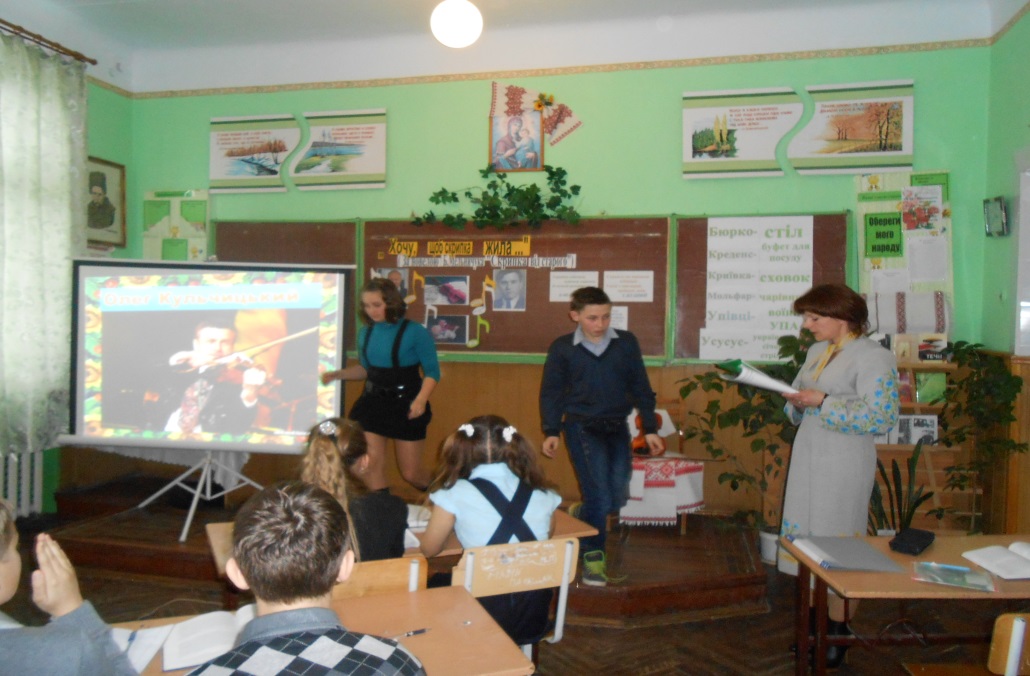 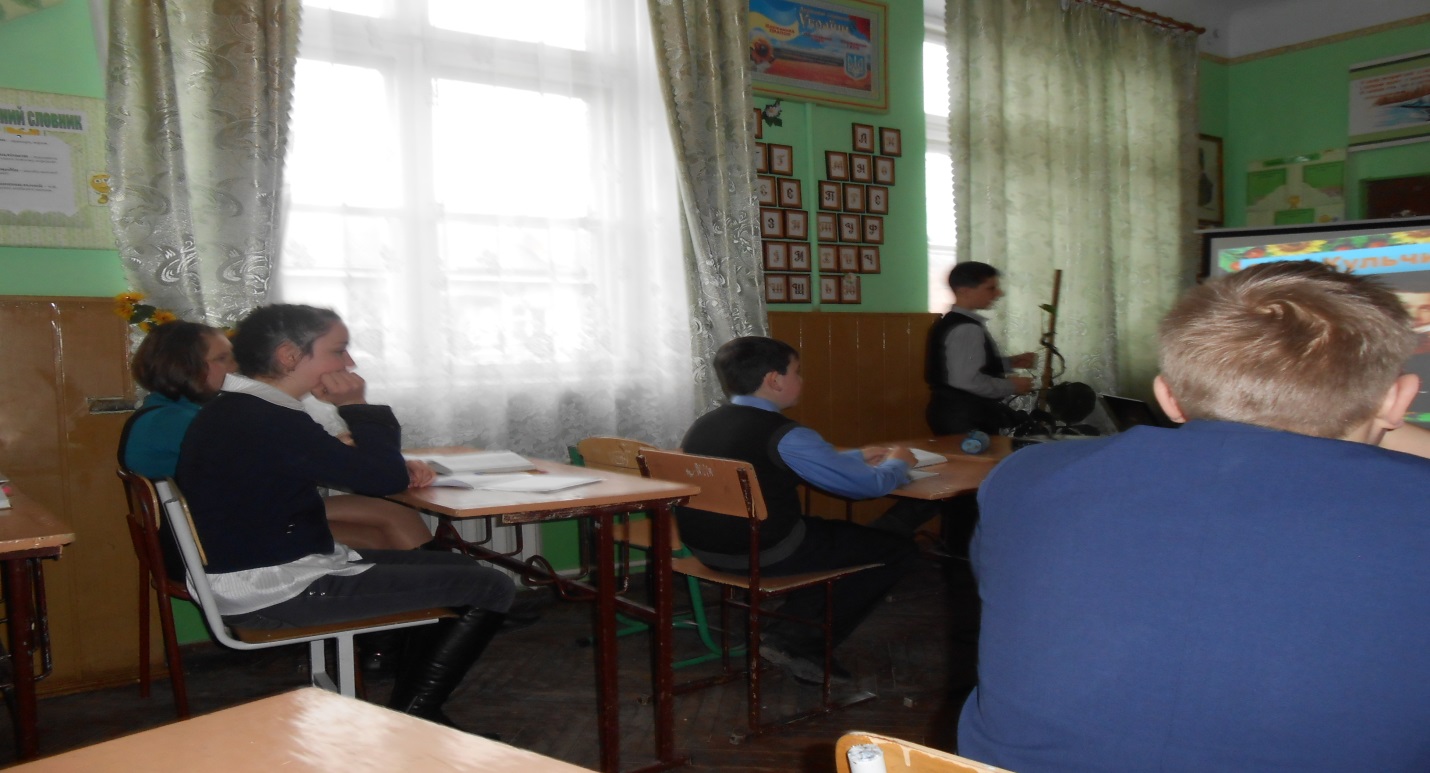 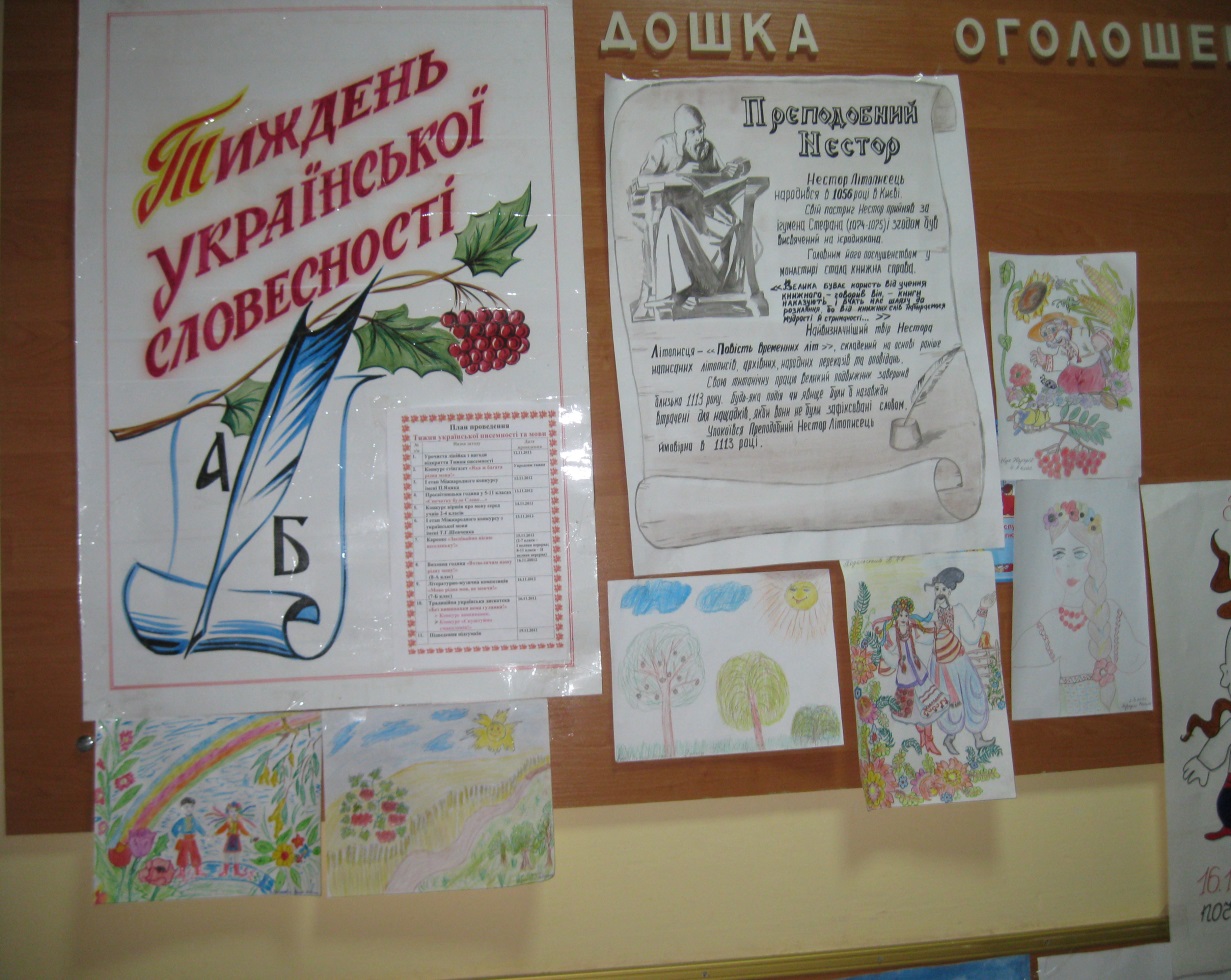 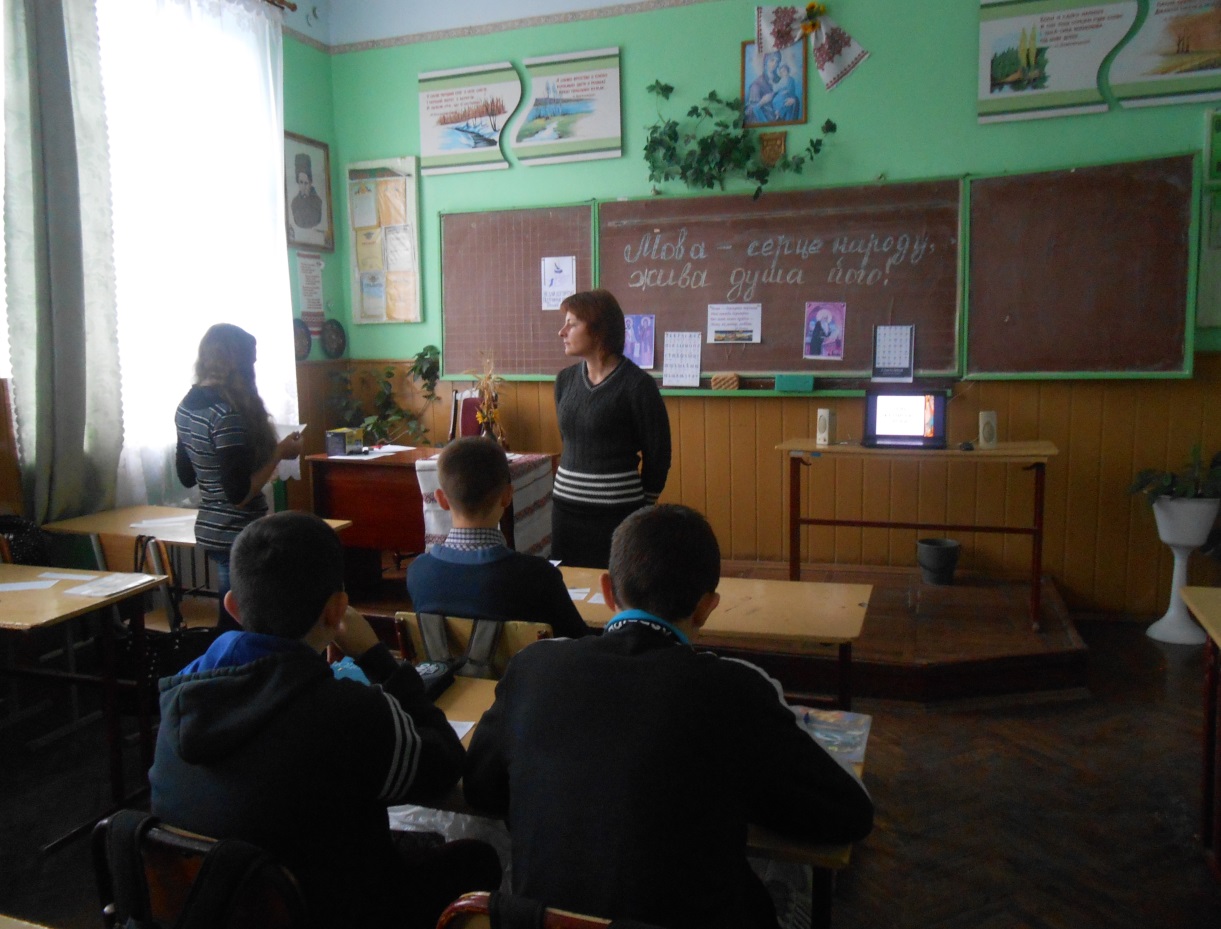 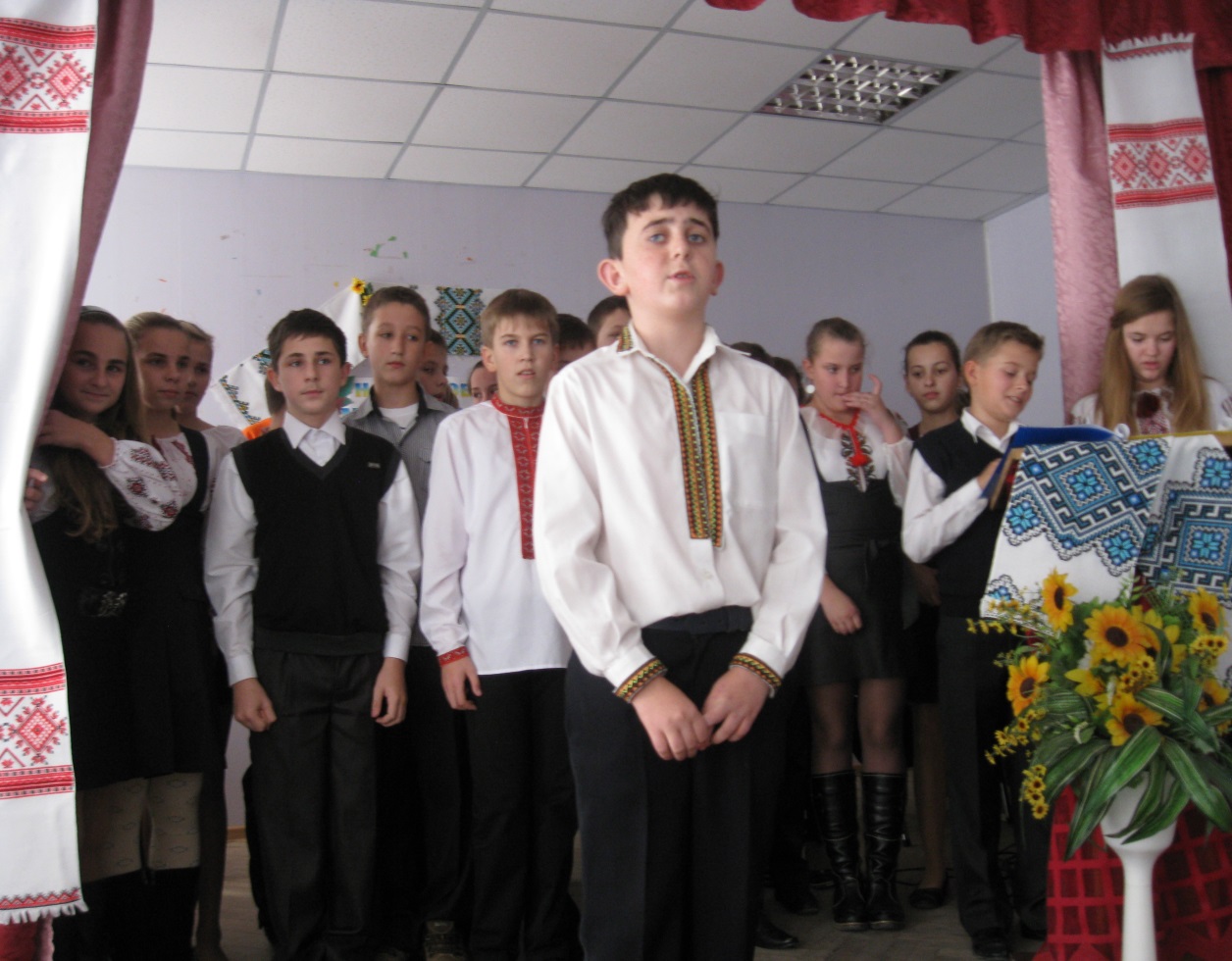 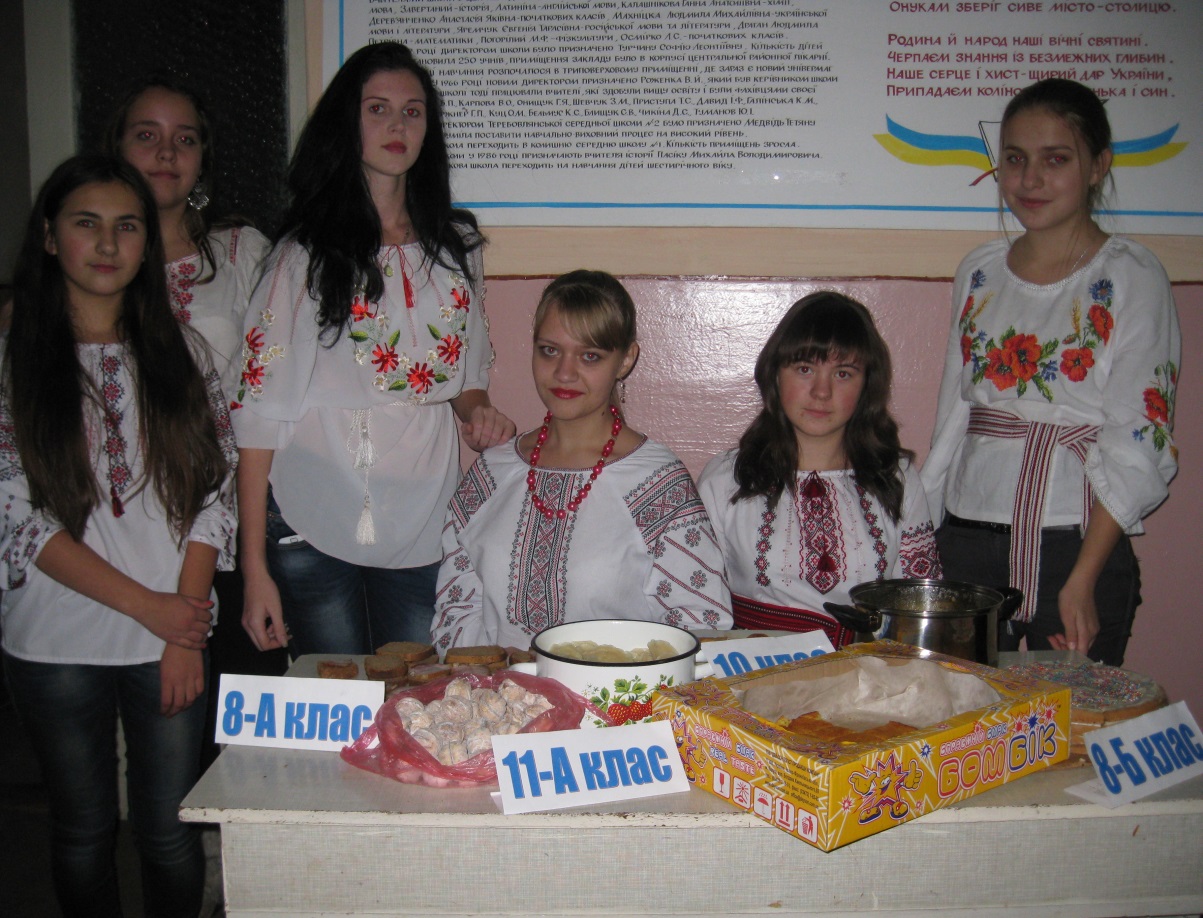 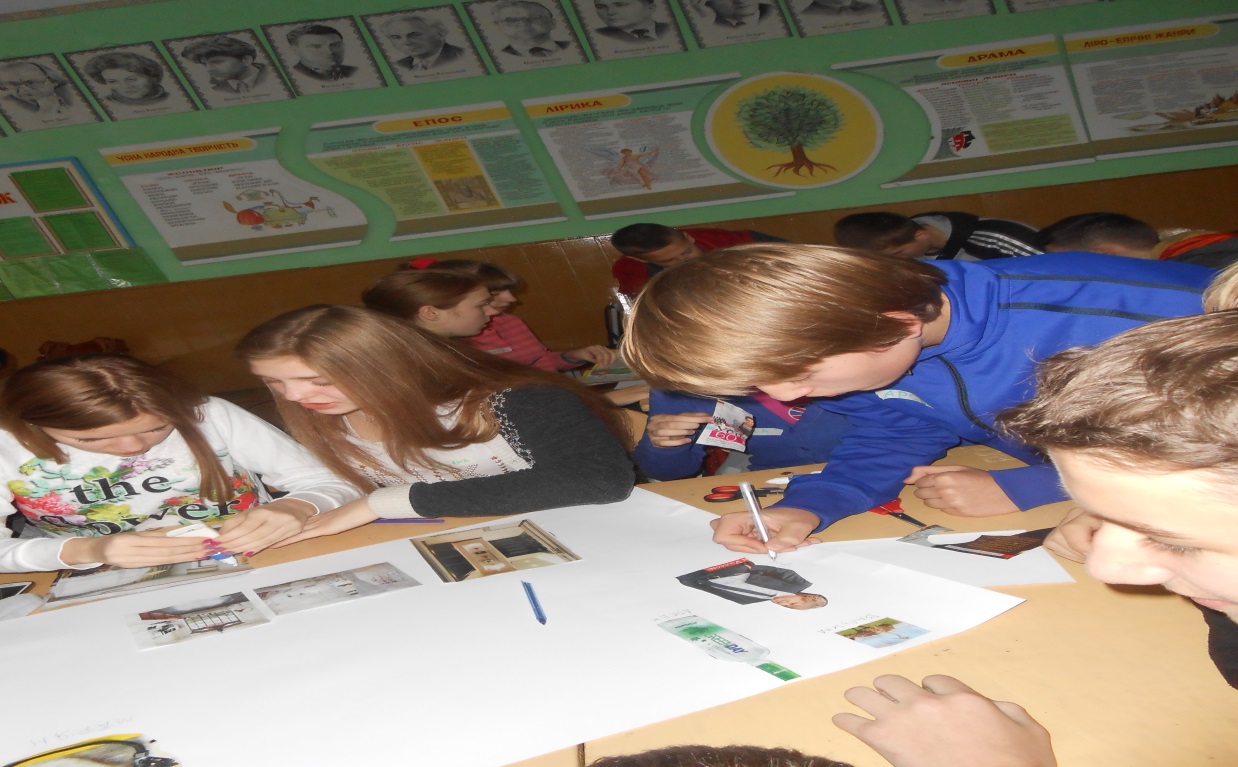 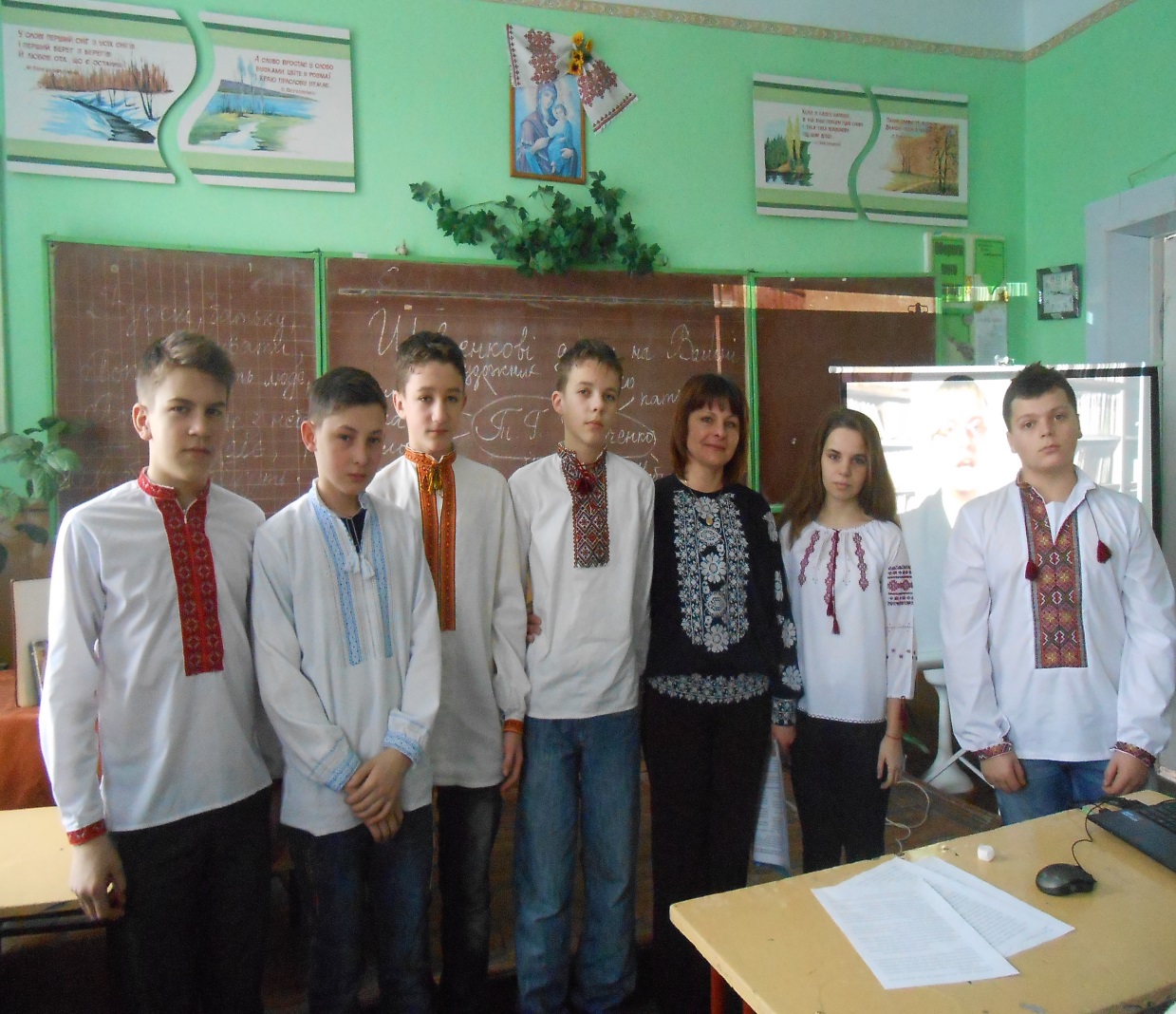 Арт-педагогіка
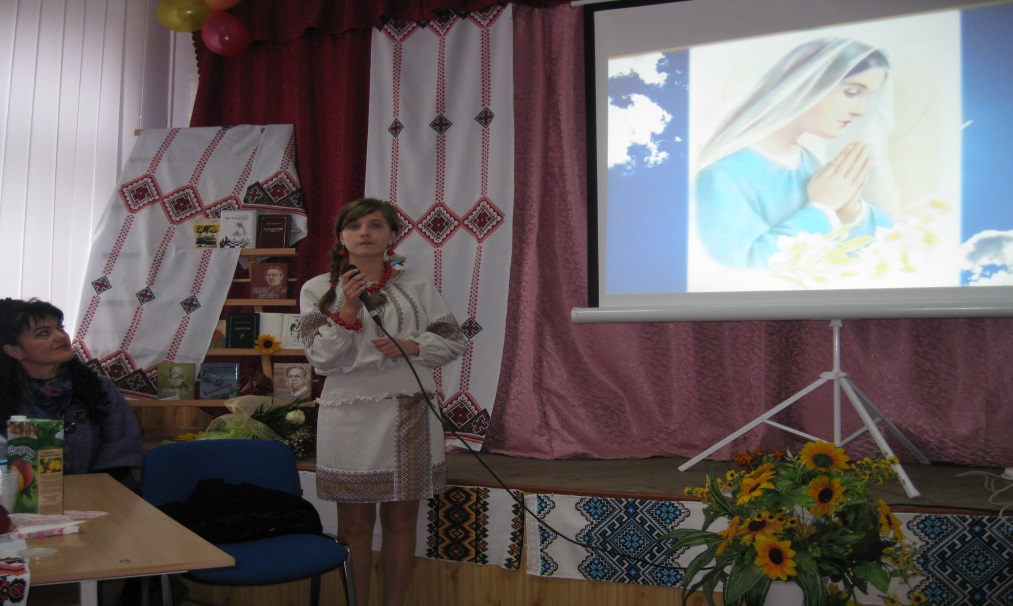 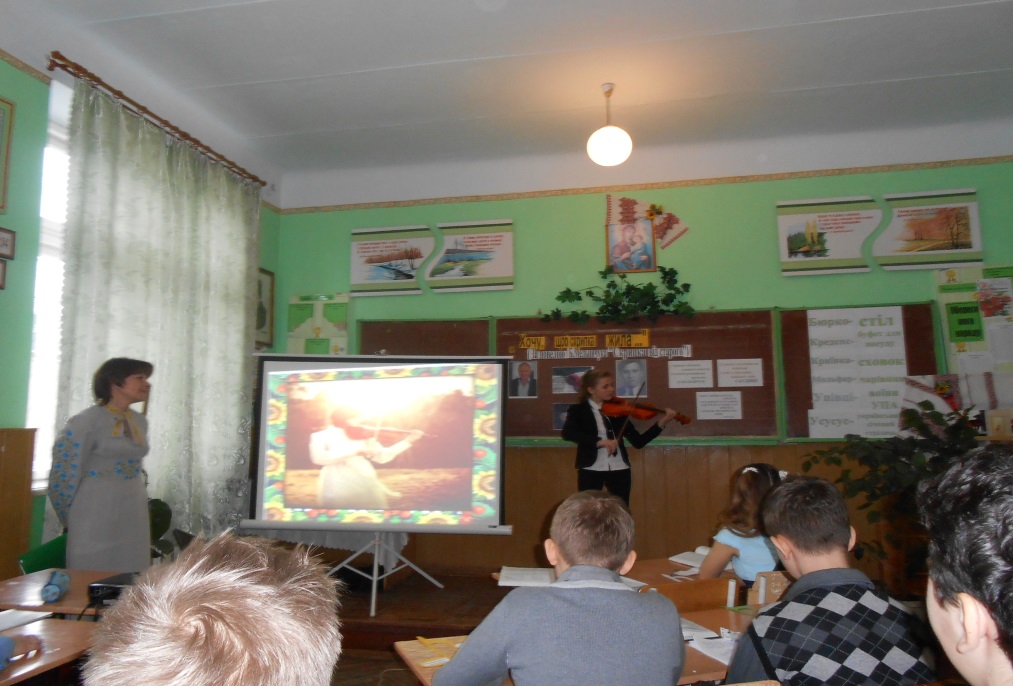 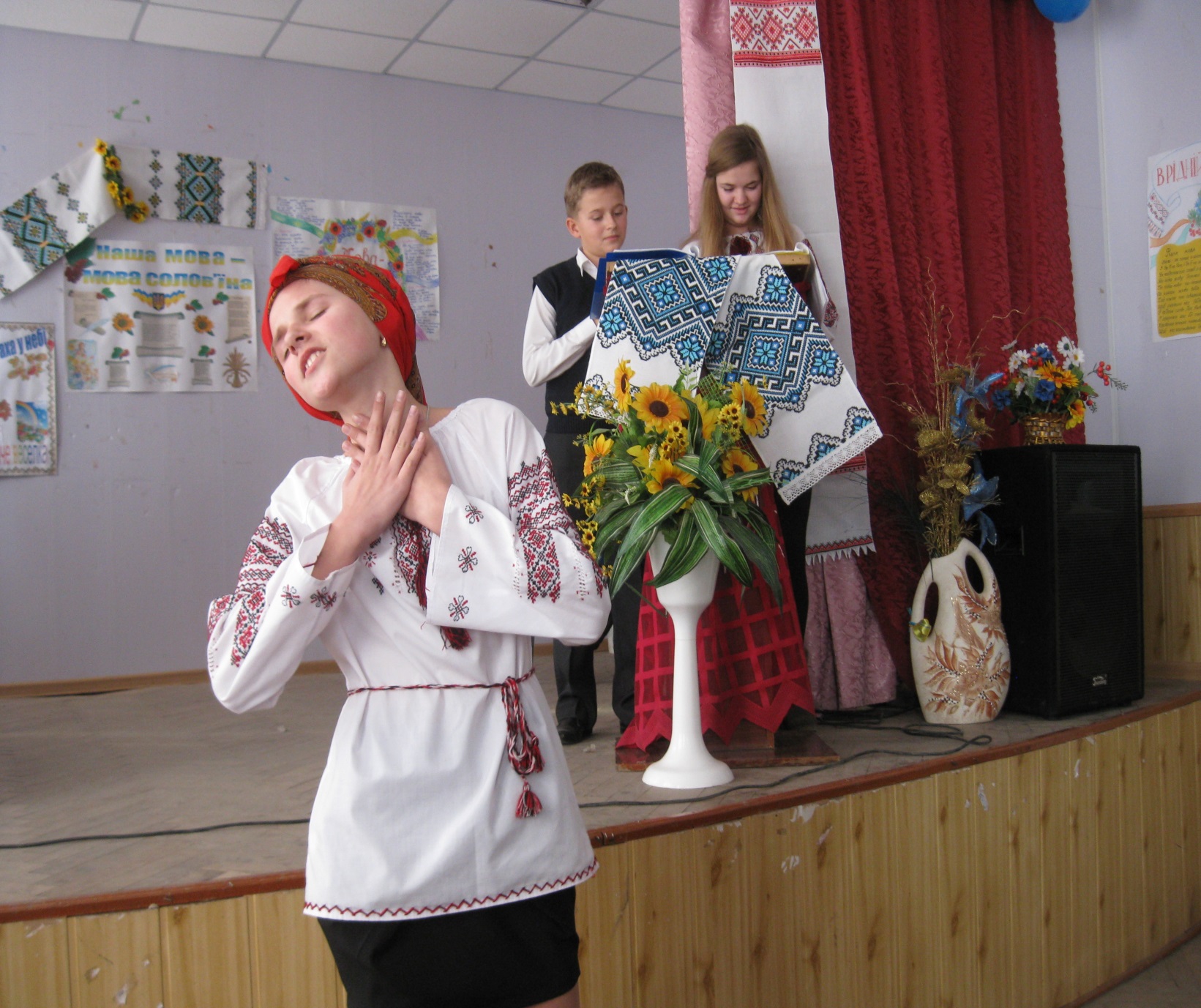 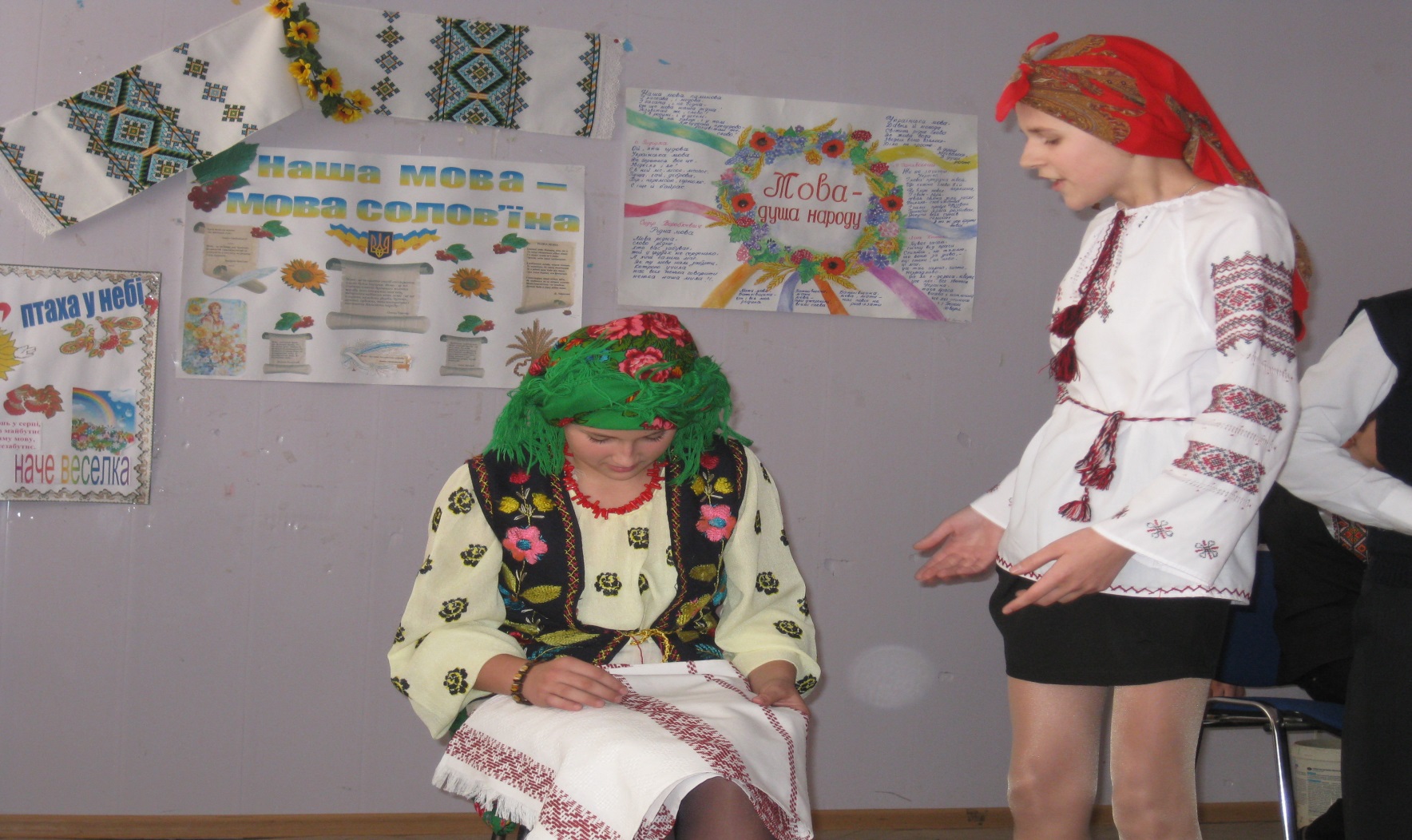 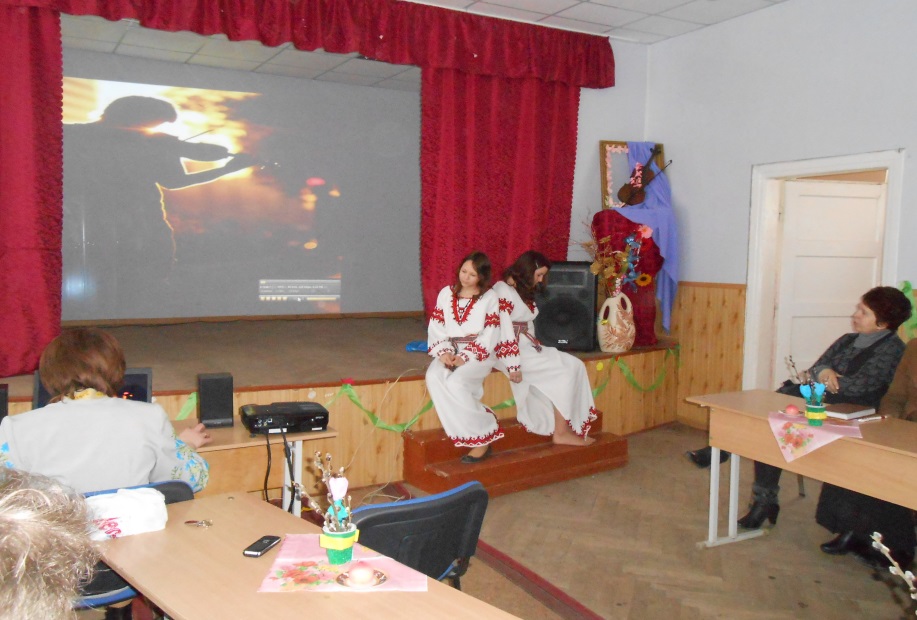 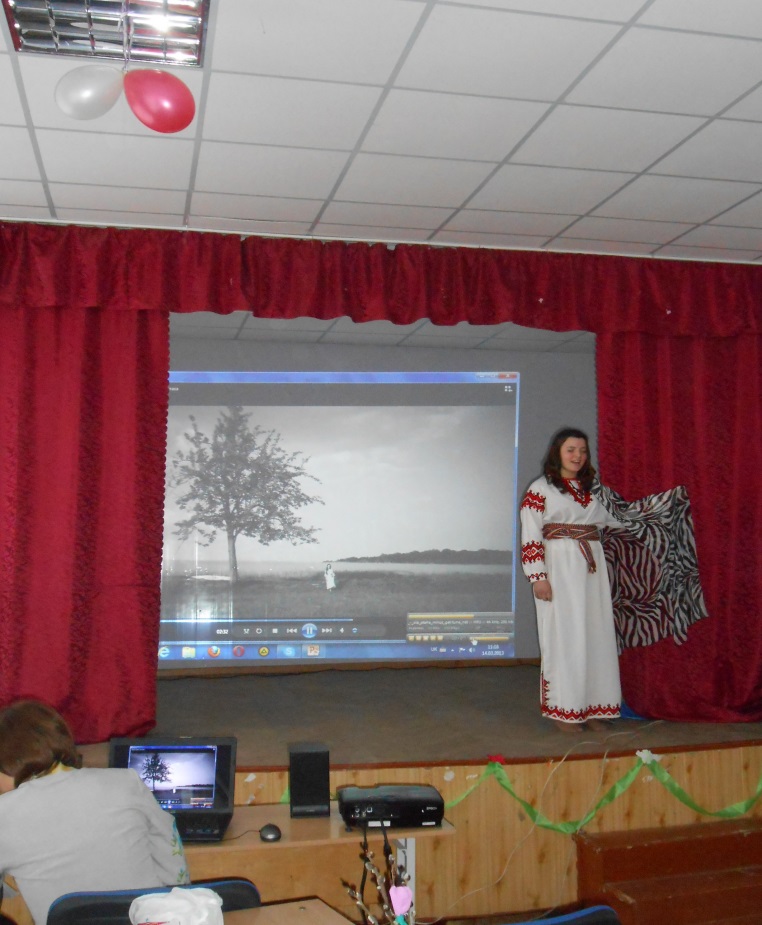 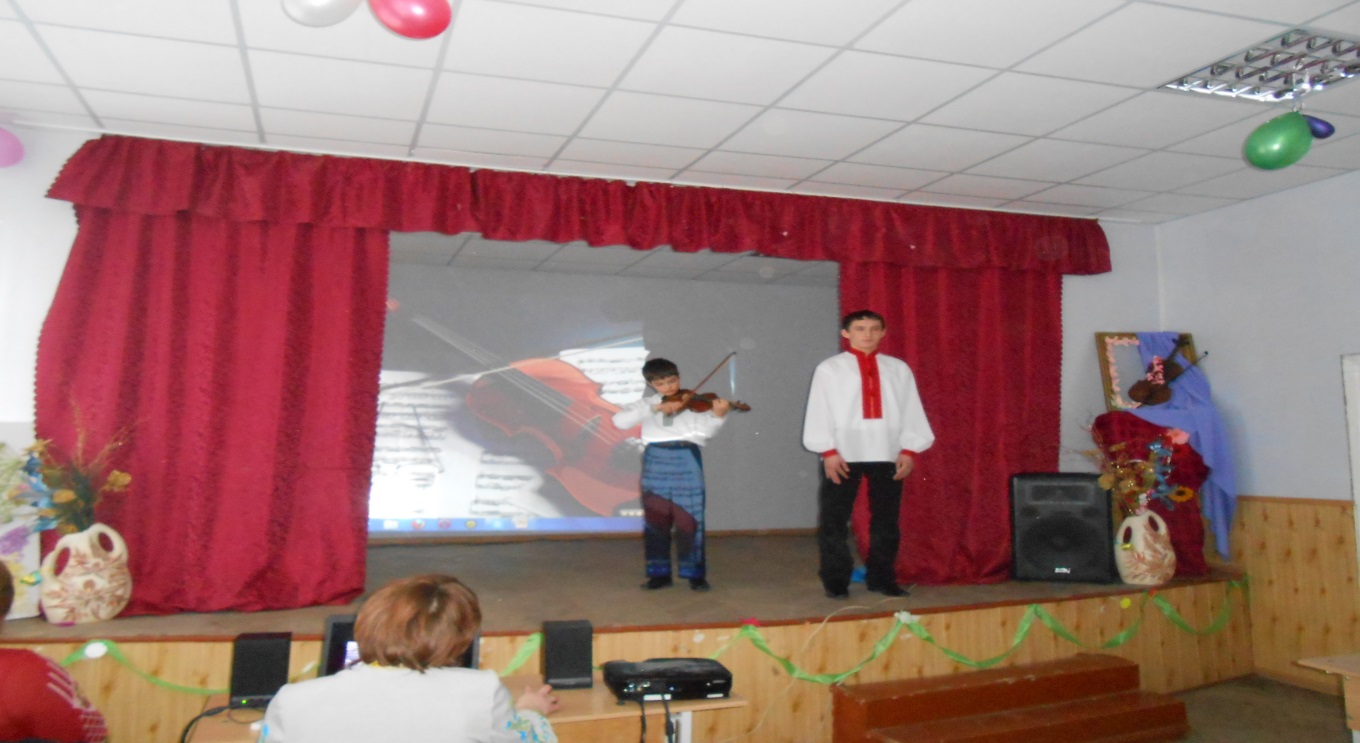 Робота з навчальним мислеобразом — образоном
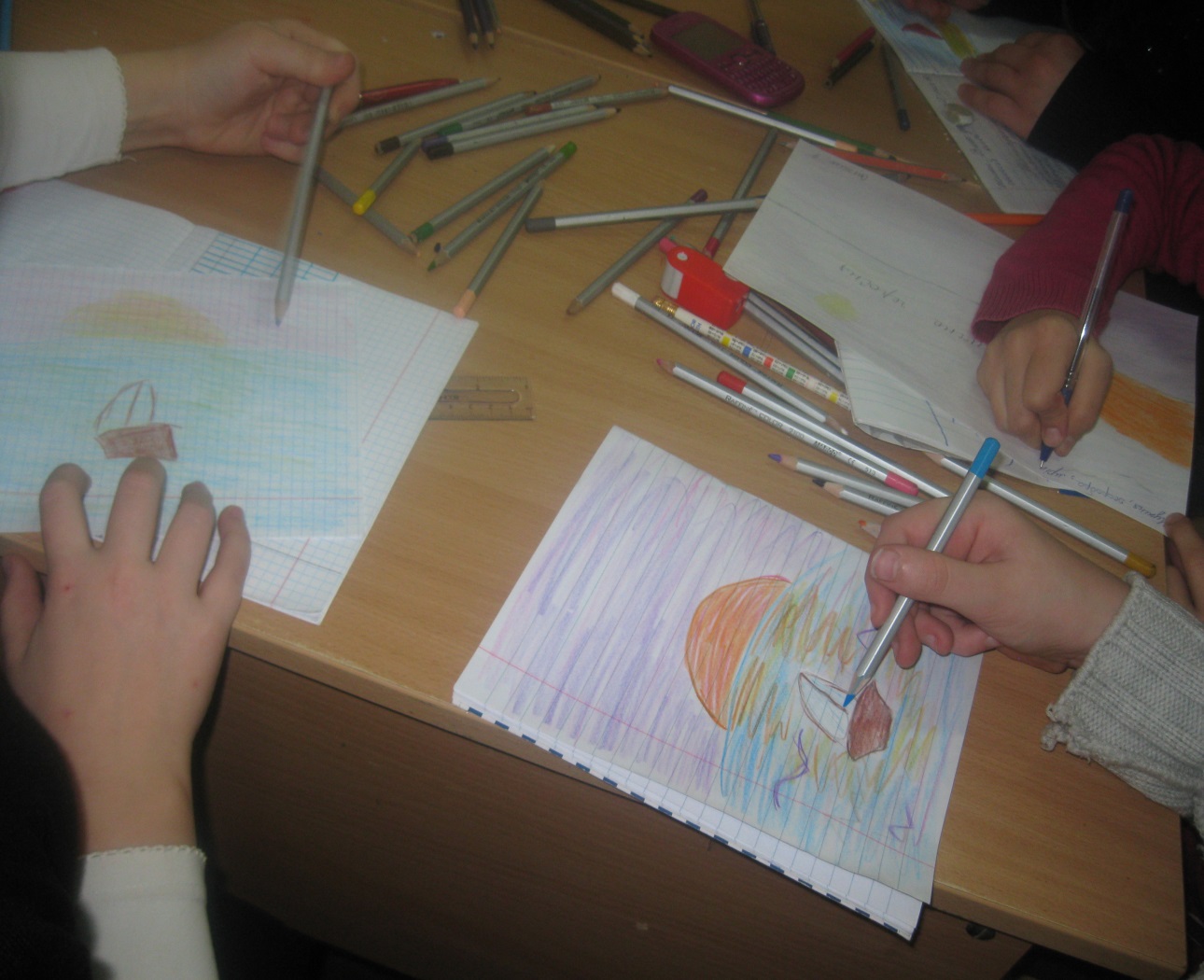 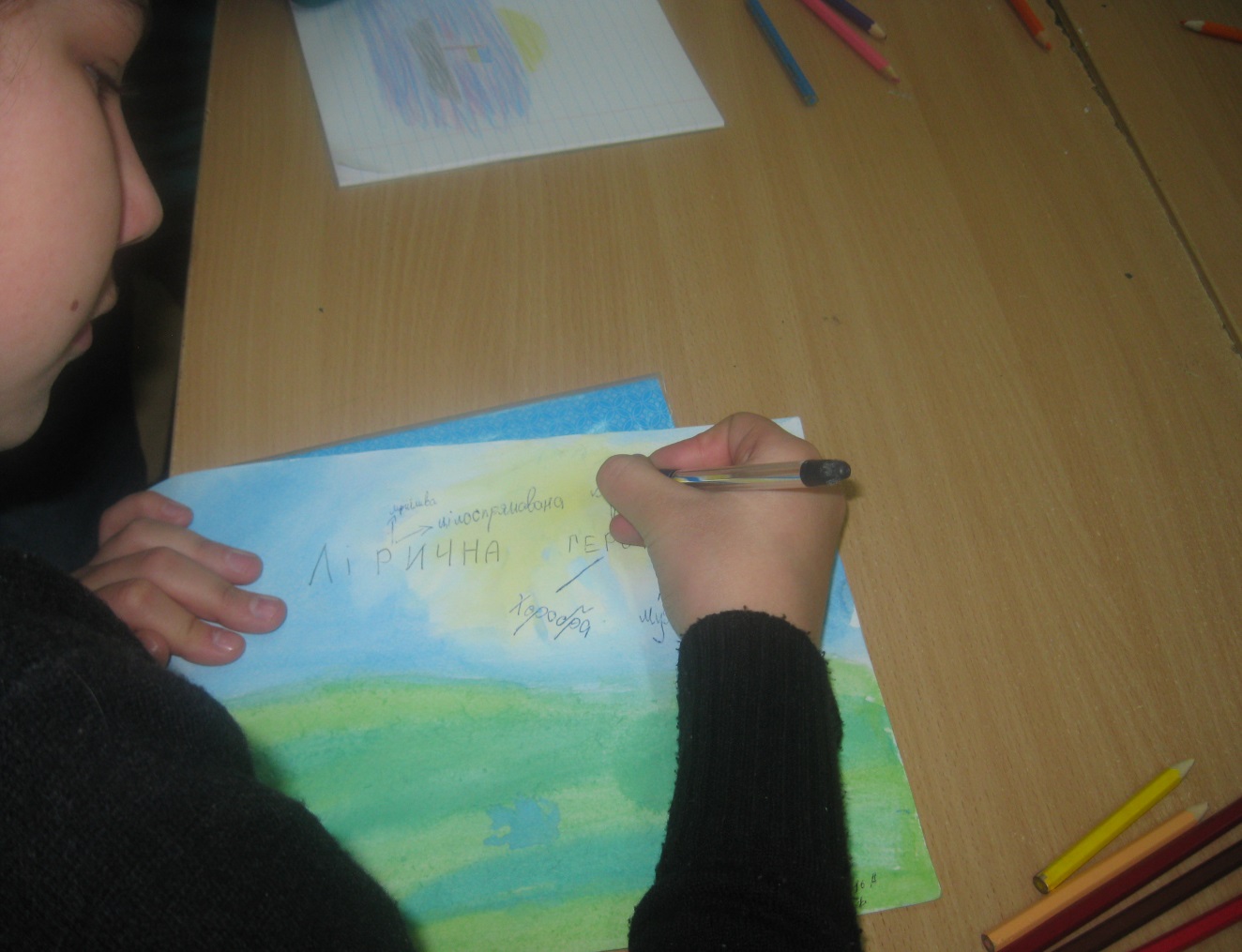 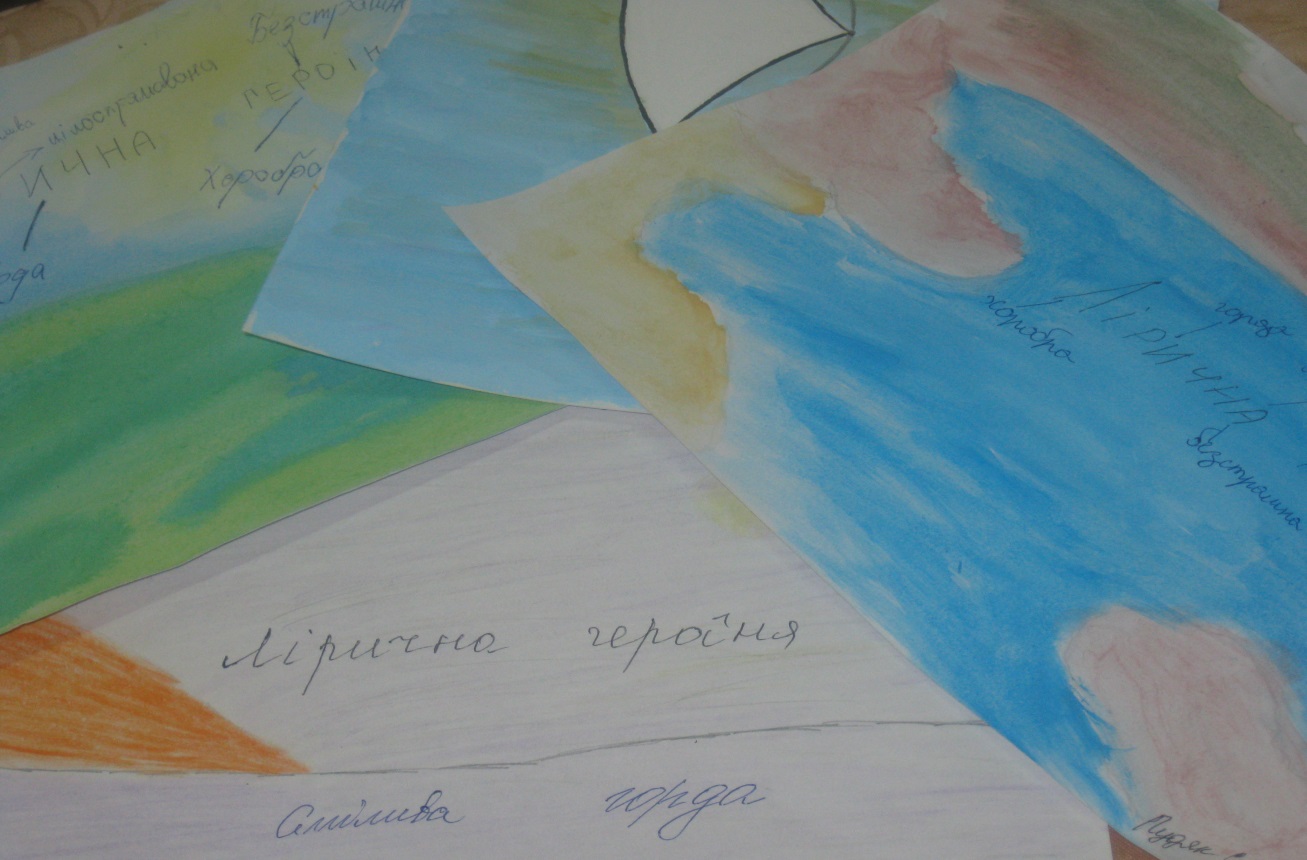 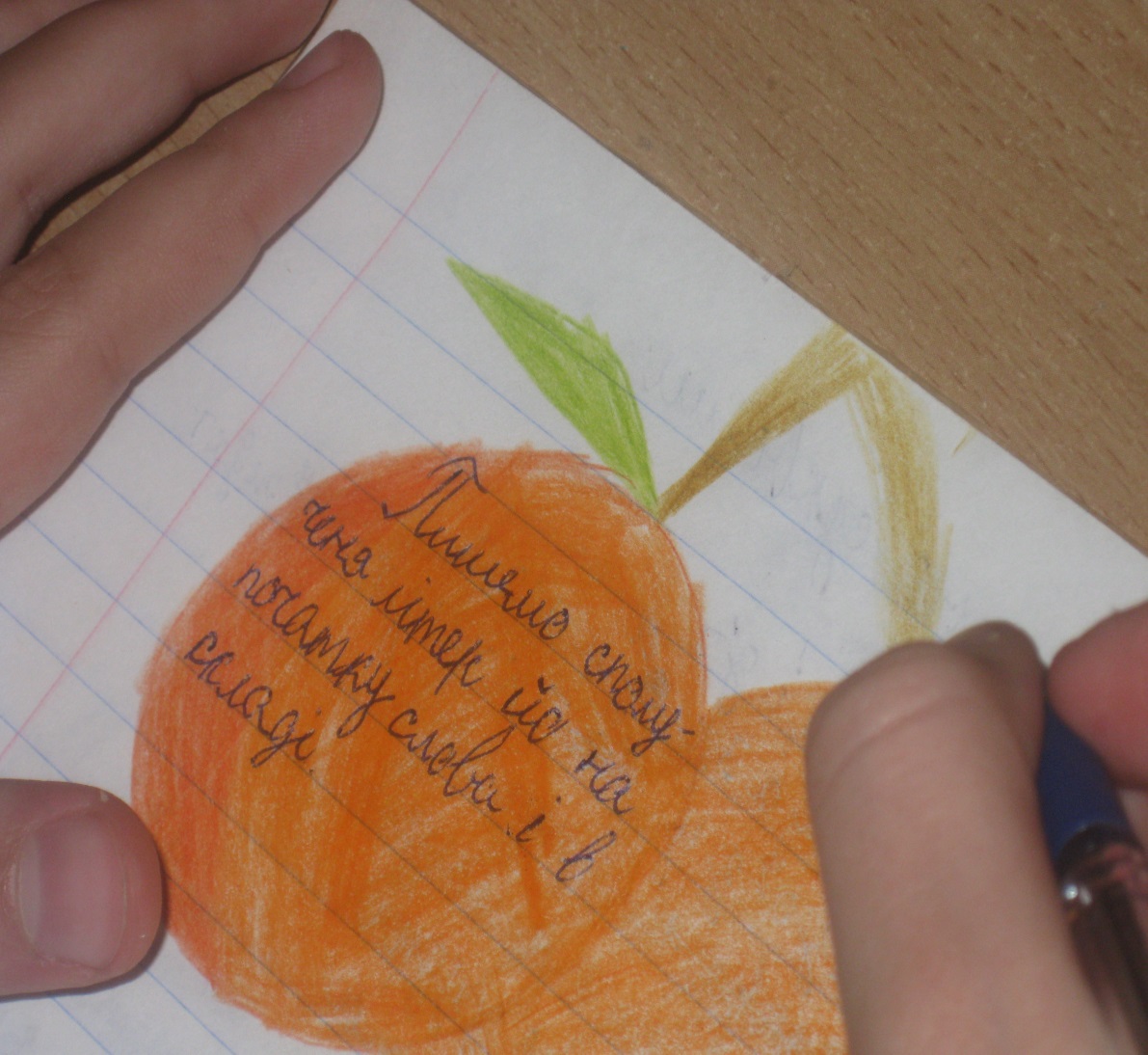 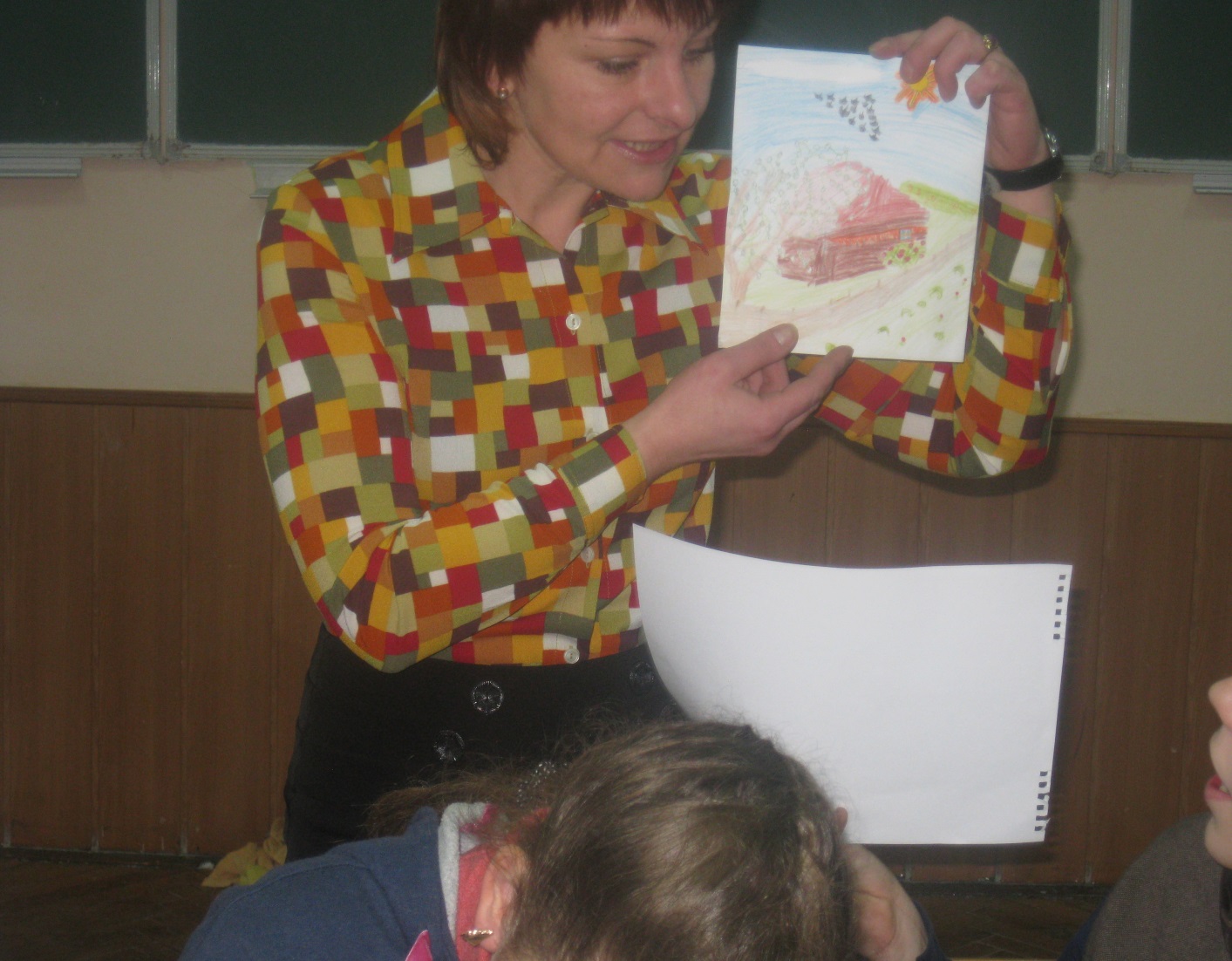 «Портрет емоцій»
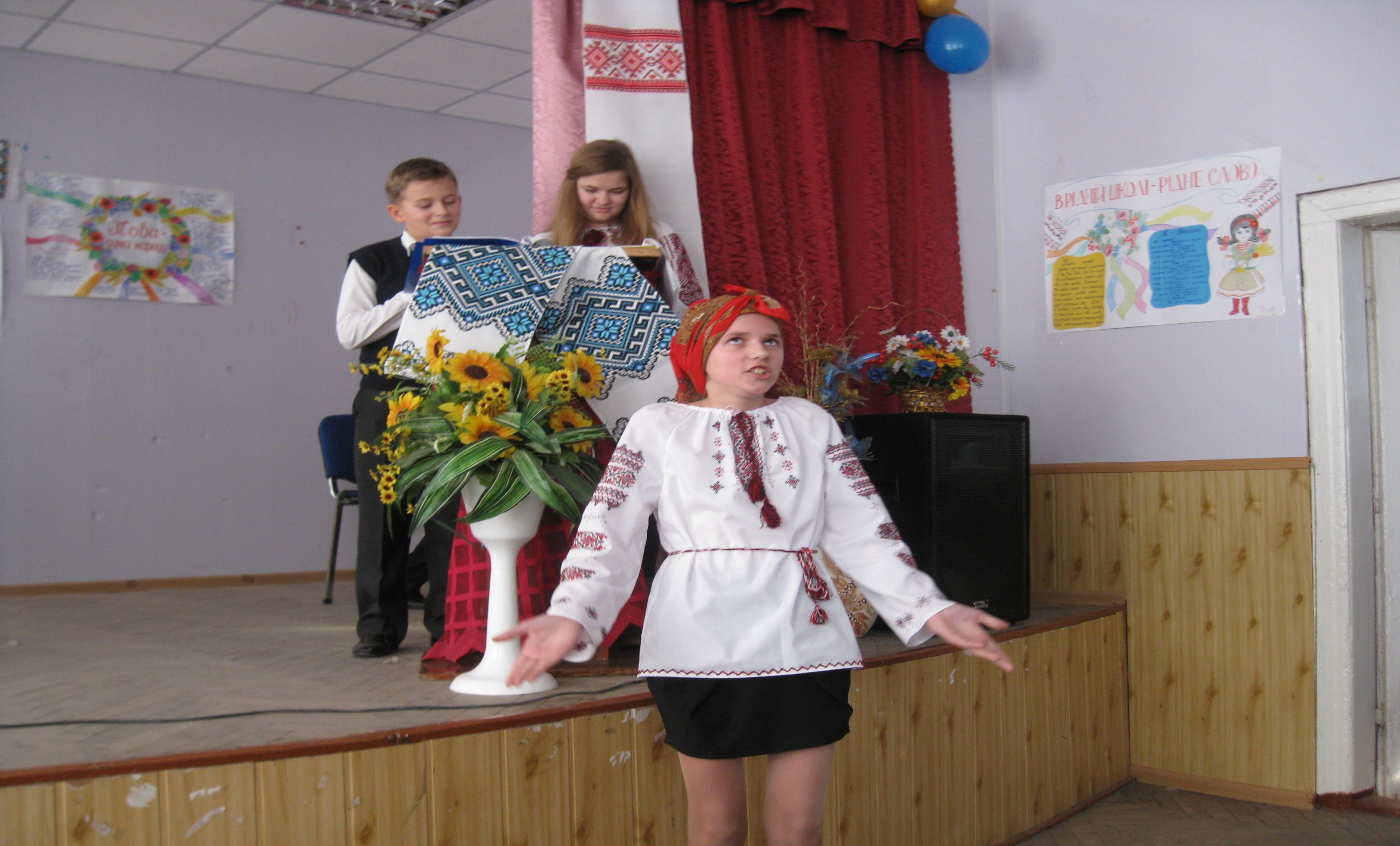 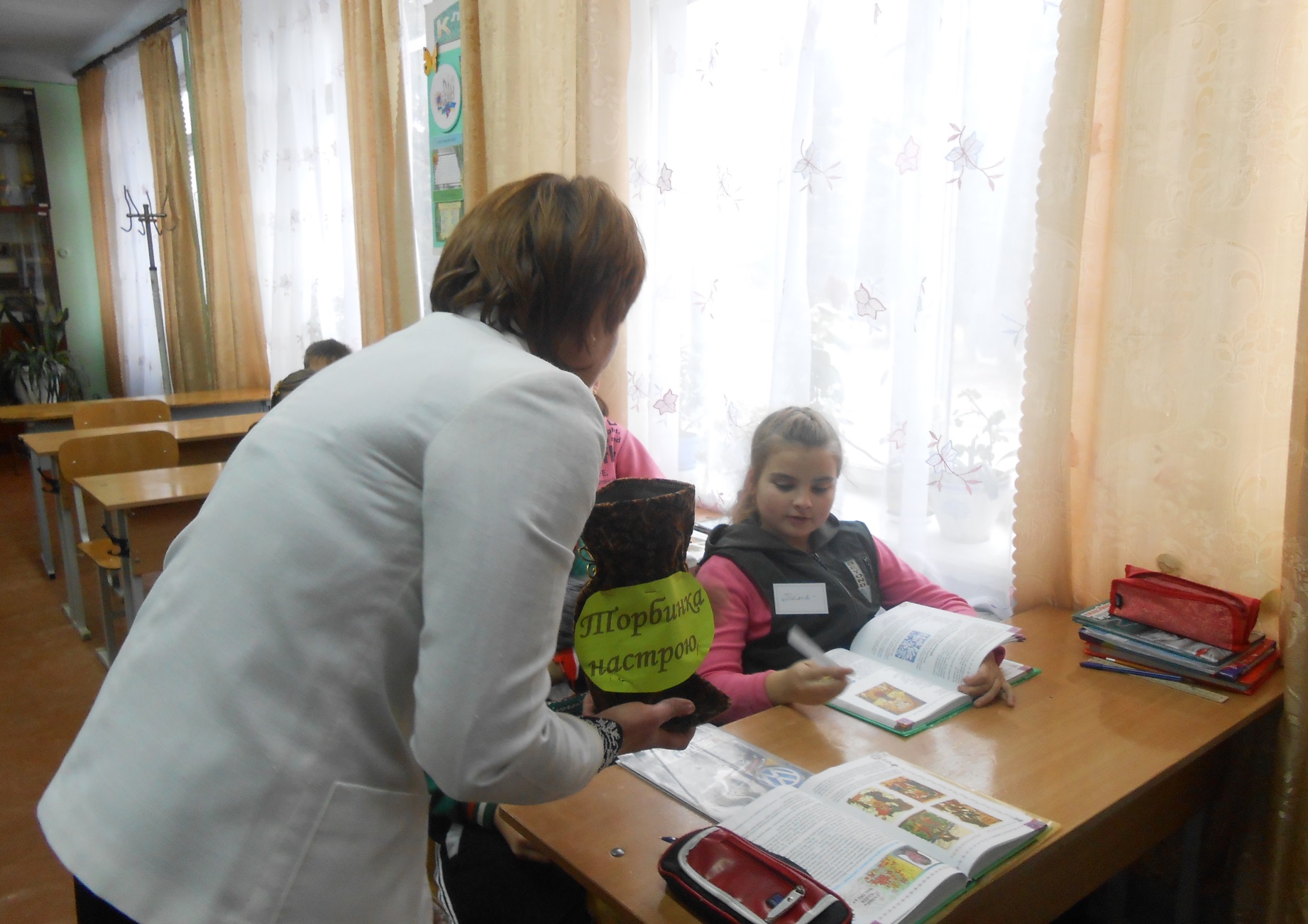 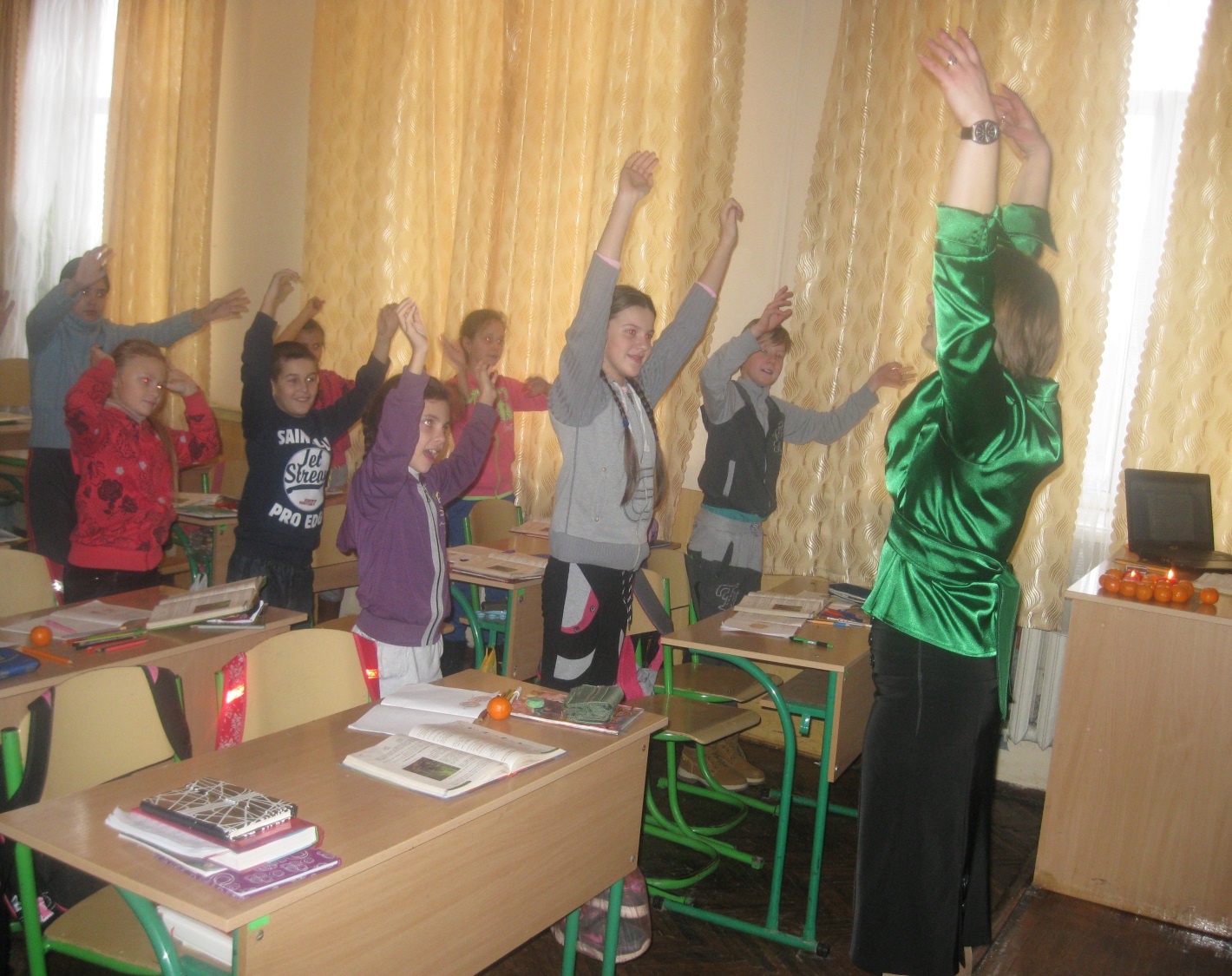 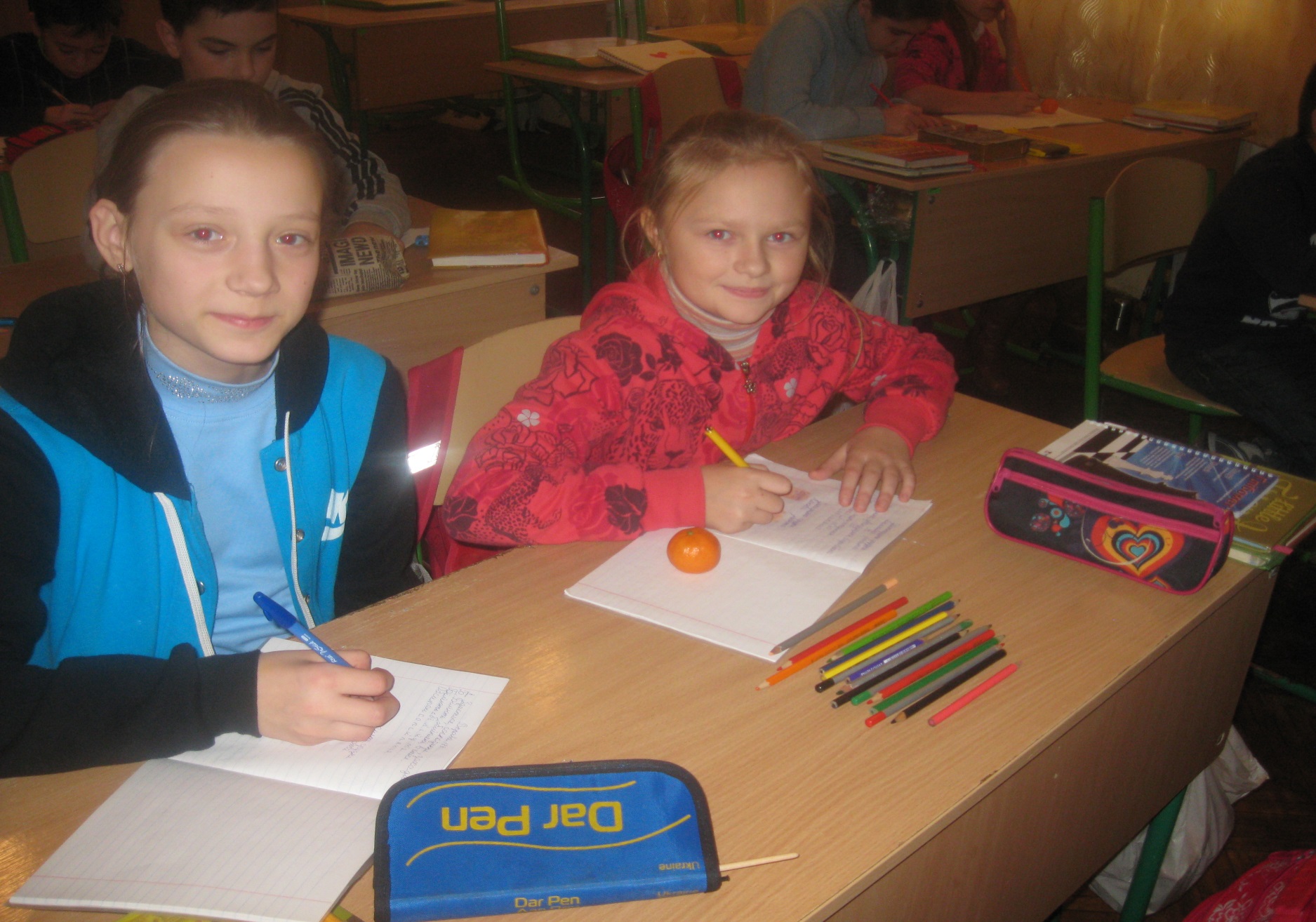 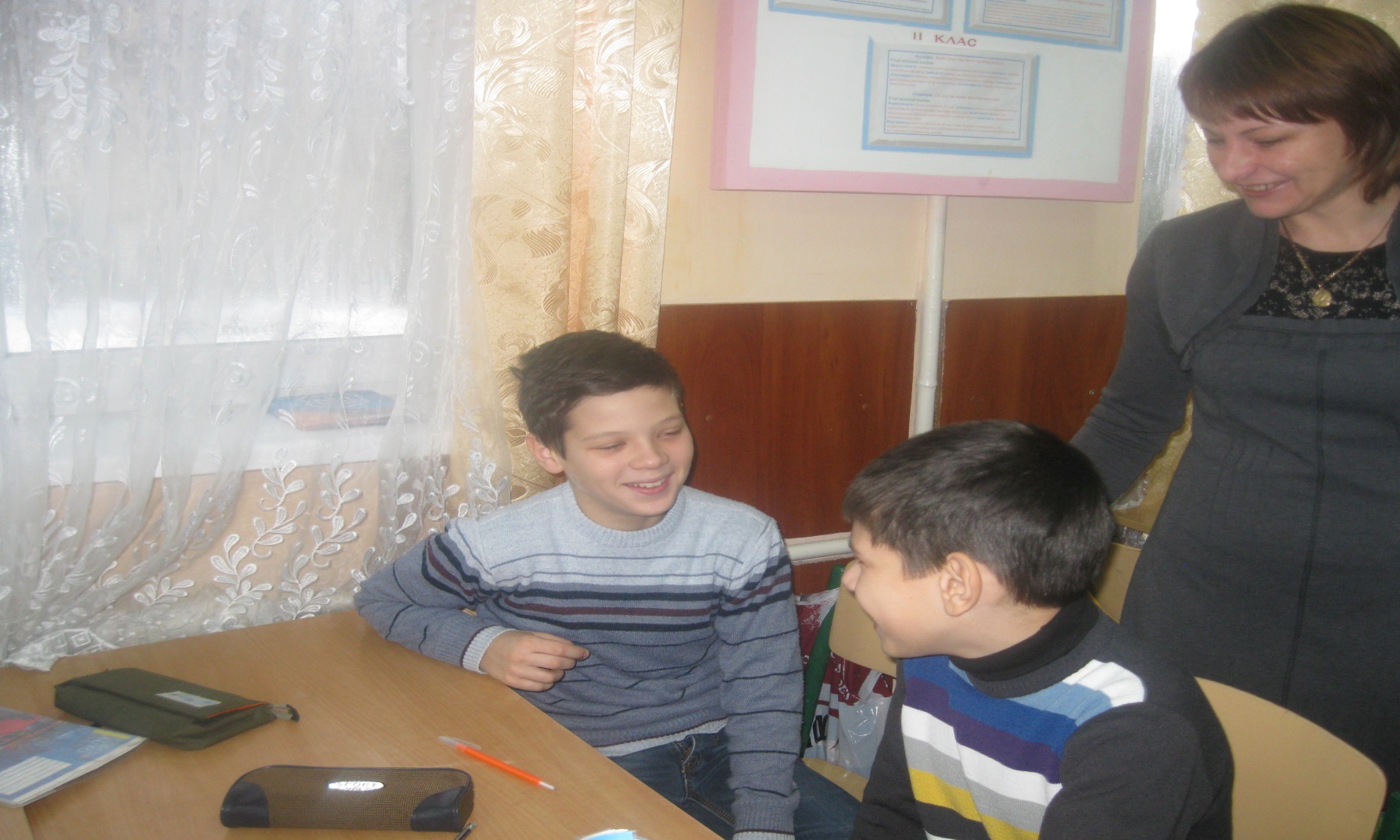 Основні форми реалізації навчання:
релаксація;
формування символу; 
робота в групах, парах; 
ситуативні, проблемні завдання;
 ігри; 
дослідження;
творча майстерня;
 мрії, казки, фантазії.
Структура уроку:
І. Підготовчий етап. Репрезентація інформації.
ІІ. Сенсорно-моторний етап. Релаксація.
ІІІ. Символьний етап. Візуалізація. Обговорення.Малювання.
IV. Логічний етап. Представлення образу вчителя та учня.
V. Лінгвістичний етап. Робота з текстом.
VI. Творчі завдання  «Перлини творчого мислення».
Очікування
Сподіваюся, що творчість у  поєднанні з працею принесуть
відмінні результати: мої учні стануть духовно багатими, освіченими, компетентними
людьми, у яких буде стійка
громадянська позиція  та національна самосвідомість, які свій творчий потенціал спрямують  на  збагачення духовних  і  матеріальних надбань народу.
Моє педагогічне покликання – це не тільки передача знань, умінь і навичок, а й всебічний розвиток здібностей та можливостей учнів, виховання порядного, відповідального, свідомого громадянина  країни. 	Я не хочу нав’язувати вихованцям свою думку, нехай ідуть дорогою випробувань і отримують дійсне задоволення від своїх маленьких перемог.